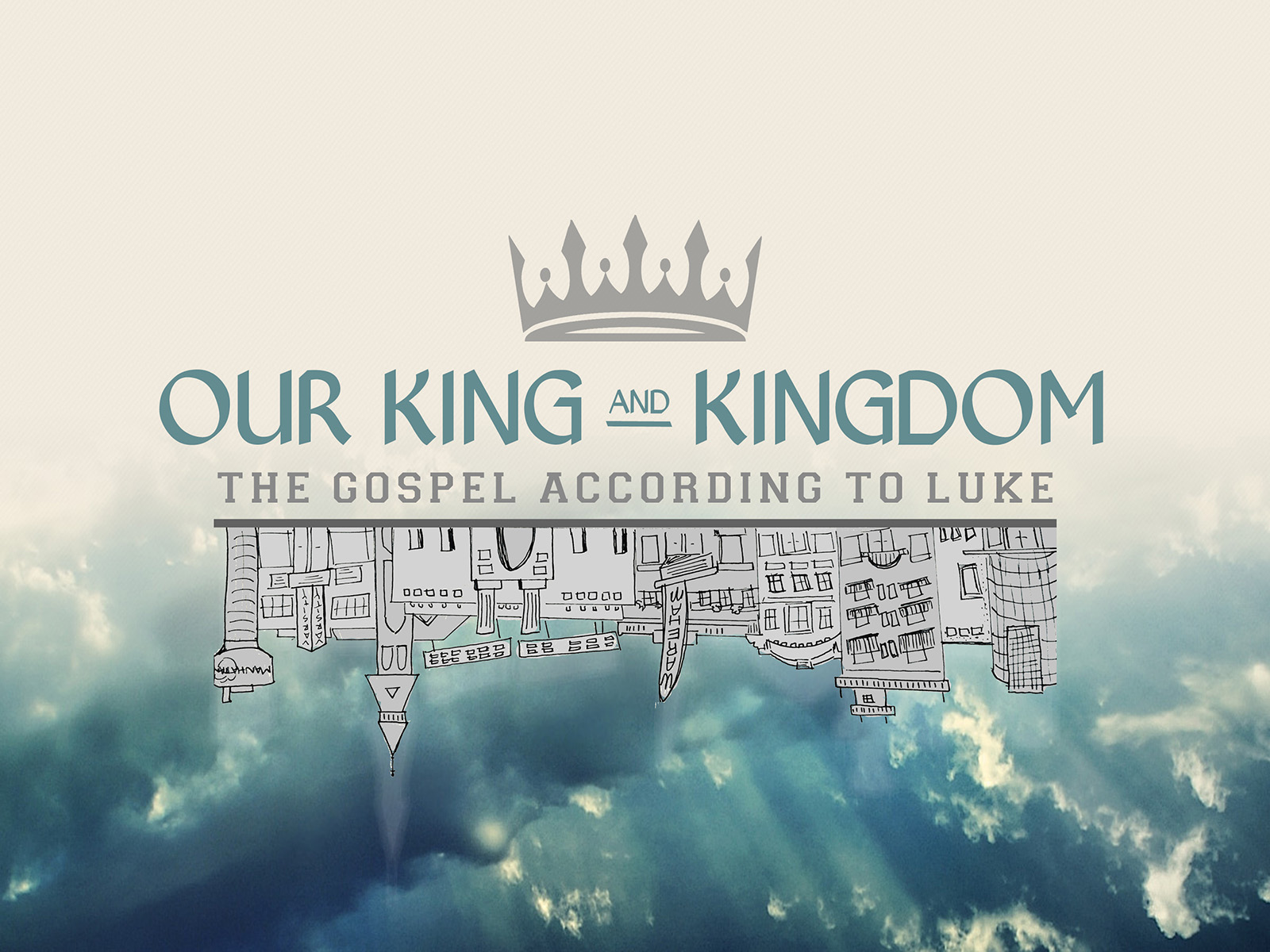 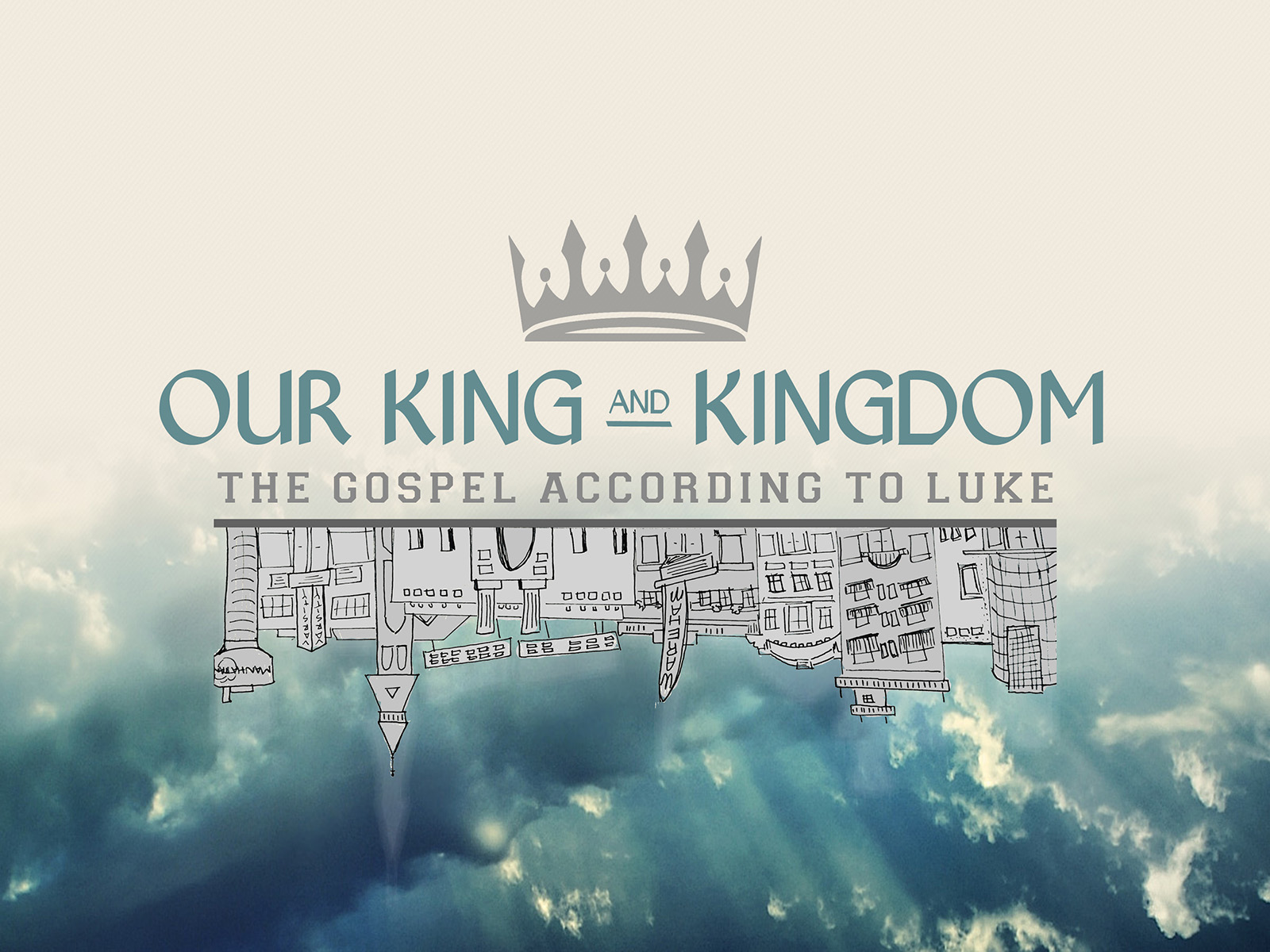 Big Idea: The upside down birth of the King tells us what His Kingdom will be like!
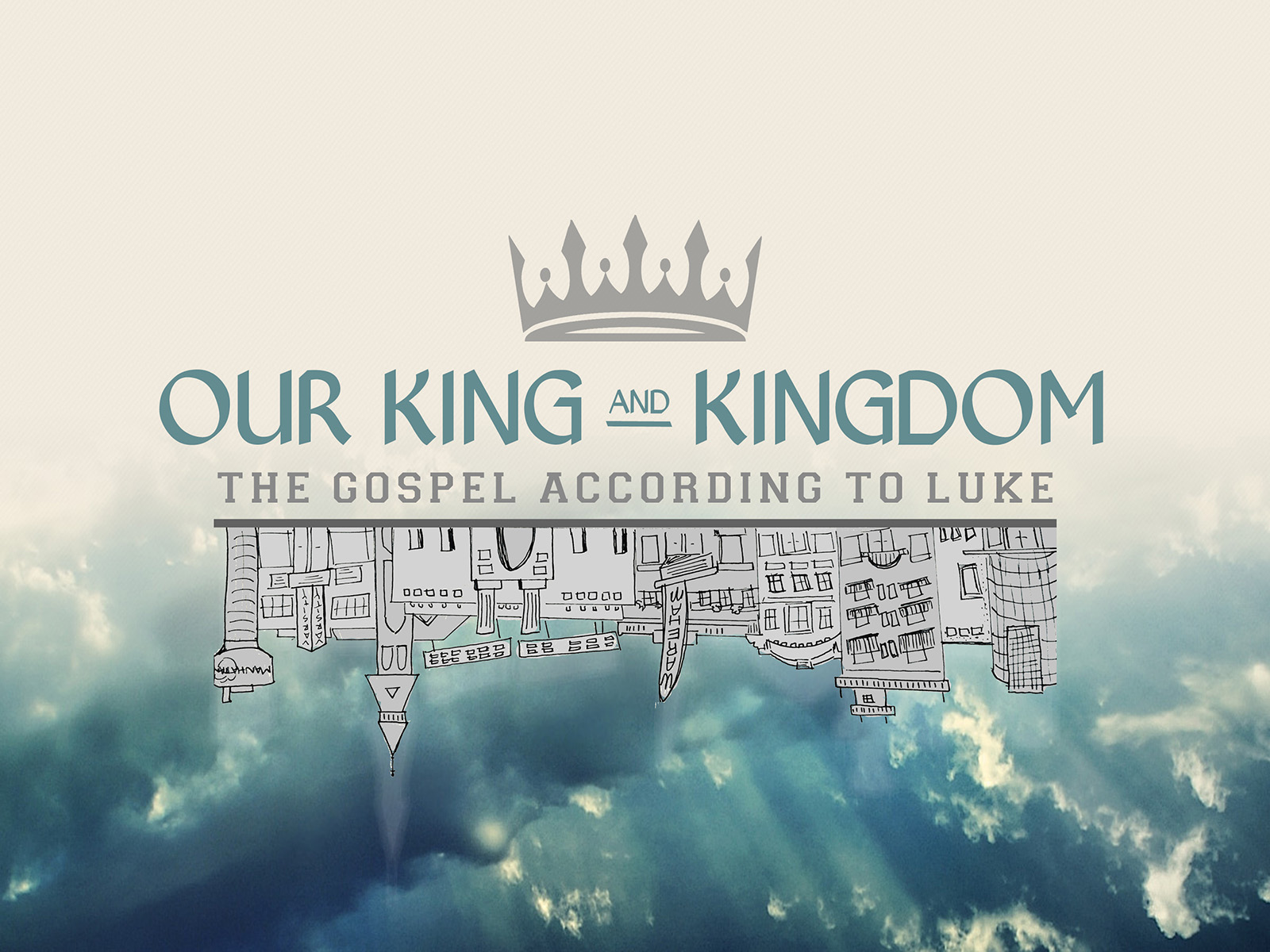 Big Idea: The upside down birth of the King tells us what His Kingdom will be like!
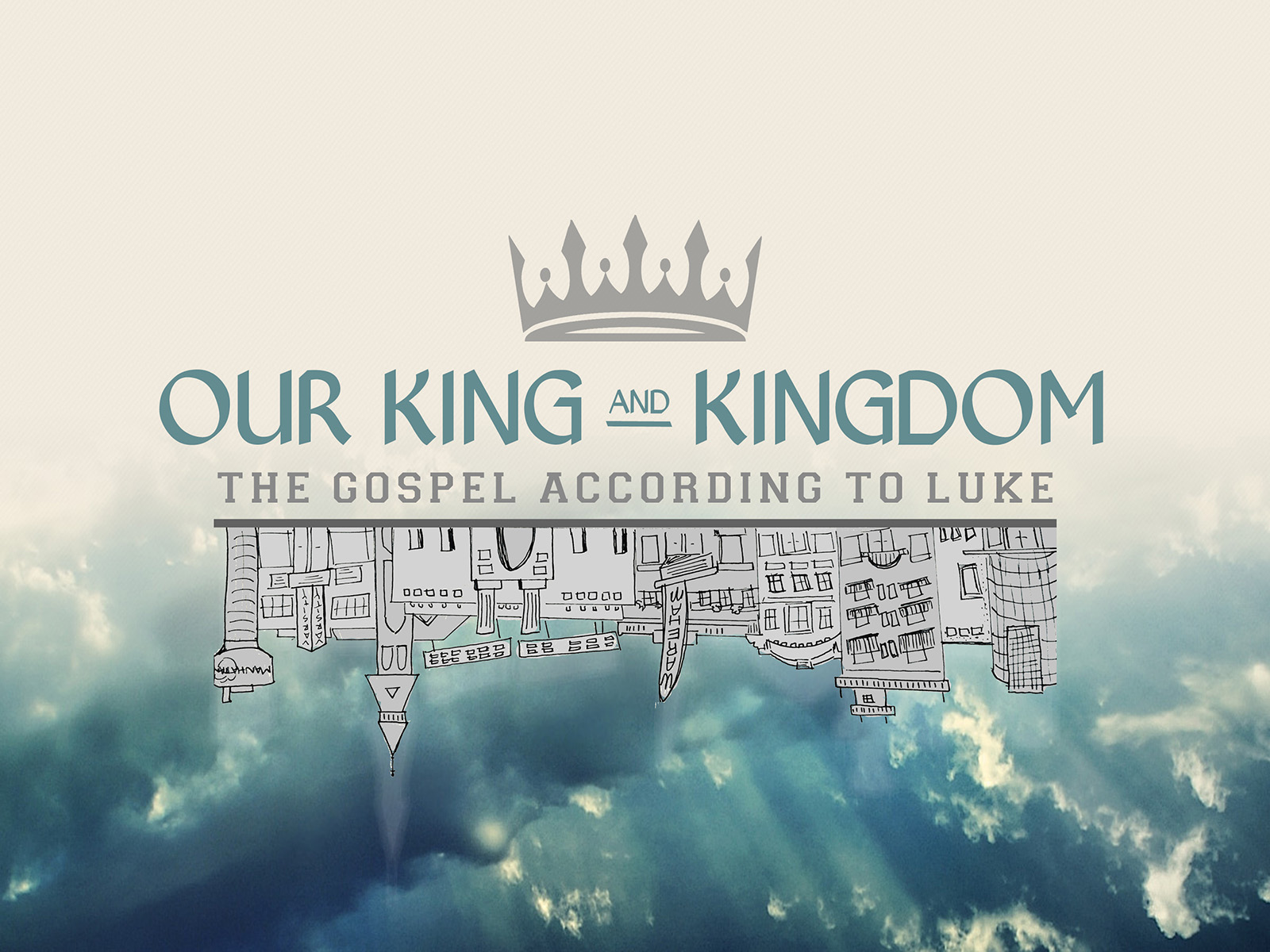 1 In those days a decree went 
out from Caesar Augustus 
that all the world should be registered. 2 This was 
the first registration when 
Quirinius was governor of Syria. 3 And all went to 
be registered, each to 
his own town.
Luke 2:1-3
1 In those days a decree went 
out from Caesar Augustus 
that all the world should be registered. 2 This was 
the first registration when 
Quirinius was governor of Syria. 3 And all went to 
be registered, each to 
his own town.
Luke 2:1-3
No account of this registration in Roman records.
Registrations were done about every 14 years.
Justin Martyr and Tertullian say this was in the Roman records.
Tacitus places Quirinius in this region at this time.
Span between recorded registrations was very long.
80% of events during this period in Roman records were destroyed.
No reason to doubt this account!
1 In those days a decree went 
out from Caesar Augustus 
that all the world should be registered. 2 This was 
the first registration when 
Quirinius was governor of Syria. 3 And all went to 
be registered, each to 
his own town.
Luke 2:1-3
Caesar Augustus was ruling, but God was REALLY in charge, using Caesar’s edict to move Mary and Joseph eighty miles from Nazareth to Bethlehem to fulfill His Word.
4 And Joseph also went up from Galilee, from the town of Nazareth, to Judea, to 
the city of David, which is called Bethlehem, because 
he was of the house and lineage of David, 5 to be registered with Mary, 
his betrothed, who 
was with child. 
Luke 2:4-5
4 And Joseph also went up from Galilee, from the town of Nazareth, to Judea, to 
the city of David, which is called Bethlehem, because 
he was of the house and lineage of David, 5 to be registered with Mary, 
his betrothed, who 
was with child. 
Luke 2:4-5
2
4 And Joseph also went up from Galilee, from the town of Nazareth, to Judea, to 
the city of David, which is called Bethlehem, because 
he was of the house and lineage of David, 5 to be registered with Mary, 
his betrothed, who 
was with child. 
Luke 2:4-5
The Savior would be:
A human, not an angel Genesis 3:15; Hebrews 2:16
A Jew, not a Gentile   Genesis 12:2; Num. 24:17
From the tribe of Judah Genesis 49:10  
From the family of David 2 Samuel 7:12-16
Born of a virgin          Isaiah 7:14   
In Bethlehem, the city of David—Micah 5:2
2
4 And Joseph also went up from Galilee, from the town of Nazareth, to Judea, to 
the city of David, which is called Bethlehem, because 
he was of the house and lineage of David, 5 to be registered with Mary, 
his betrothed, who 
was with child.
The Savior would be:
A human, not an angel Genesis 3:15; Hebrews 2:16
A Jew, not a Gentile   Genesis 12:2; Num. 24:17
From the tribe of Judah Genesis 49:10  
From the family of David 2 Samuel 7:12-16
Born of a virgin          Isaiah 7:14   
In Bethlehem, the city of David—Micah 5:2
Caesar Augustus set the stage for the upside down birth of the King!
6 And while they were there, the time came for her to give birth. 7 And she gave birth 
to her firstborn son and wrapped him in swaddling cloths and laid him in a manger, because there 
was no place for them 
in the inn. 
Luke 2:6-7
6 And while they were there, the time came for her to give birth. 7 And she gave birth 
to her firstborn son and wrapped him in swaddling cloths and laid him in a manger, because there 
was no place for them 
in the inn.
Luke 2:6-7
guest room
6 And while they were there, the time came for her to give birth. 7 And she gave birth 
to her firstborn son and wrapped him in swaddling cloths and laid him in a manger, because there 
was no place for them 
in the inn guest room.
Luke 2:6-7
…and tell the master of the house, ‘The Teacher says to you, Where is the guest room, where I may eat the Passover with my disciples?’
Luke 22:11
6 And while they were there, the time came for her to give birth. 7 And she gave birth 
to her firstborn son and wrapped him in swaddling cloths and laid him in a manger, because there 
was no place for them 
in the inn guest room.
Luke 2:6-7
Then he set him on his own animal and brought him to an inn and took care of him.
Luke 10:34b
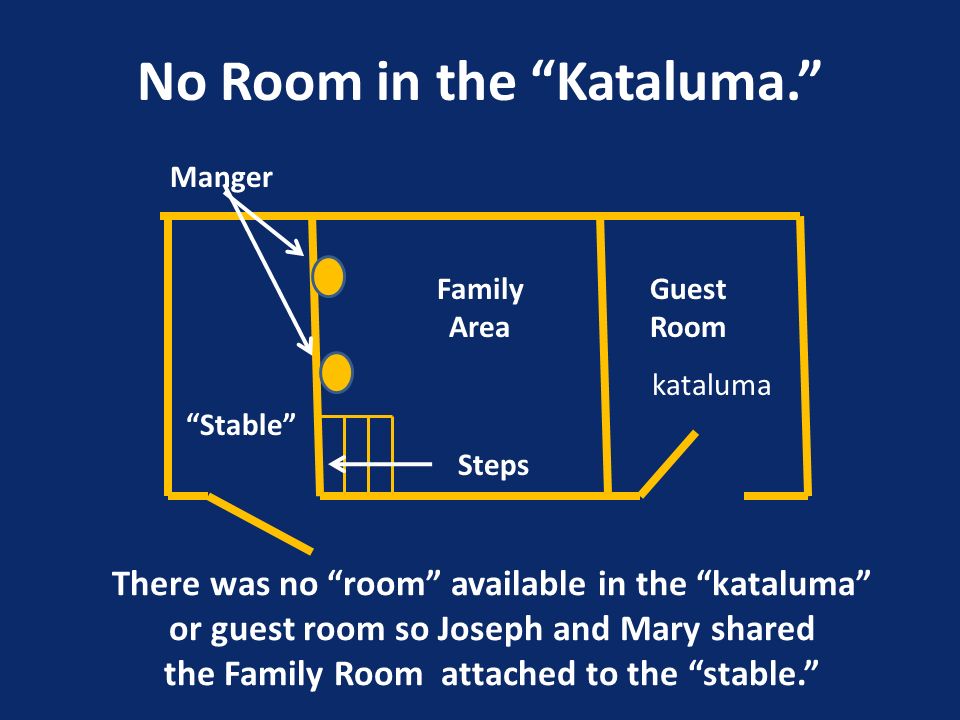 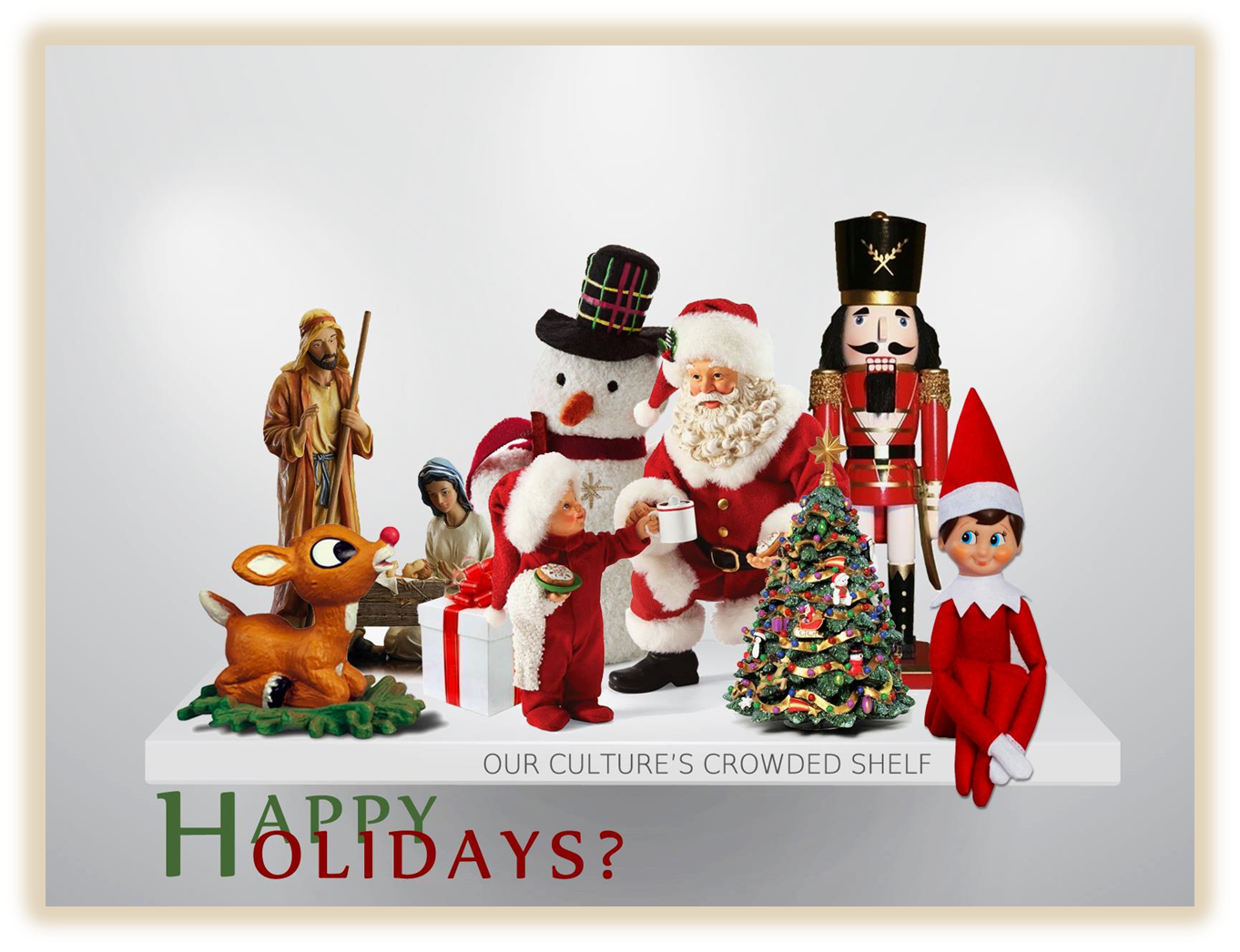 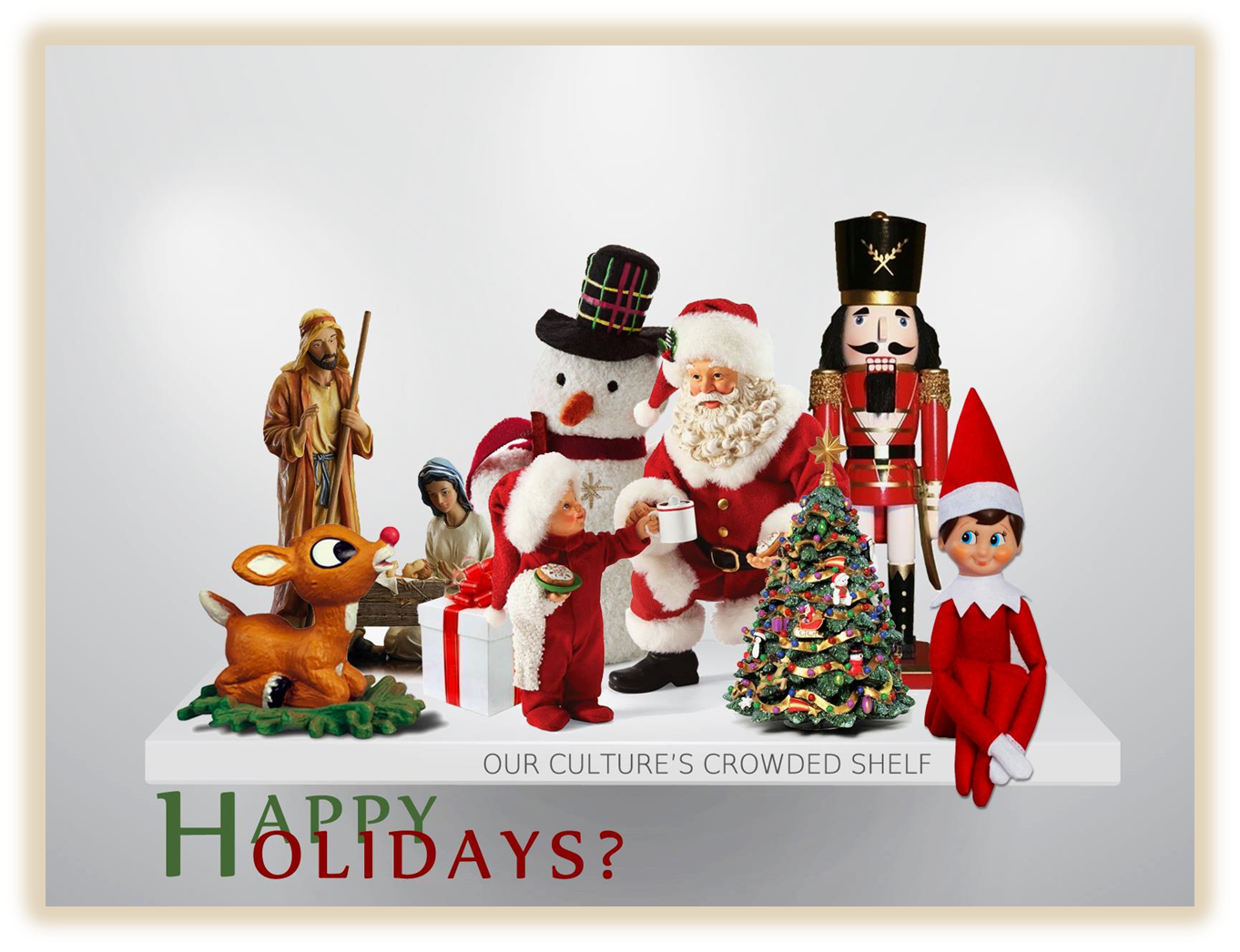 Away in a Manger (Verse 2) 
The cattle are lowing, the baby awakesBut little Lord Jesus, no crying He makes…
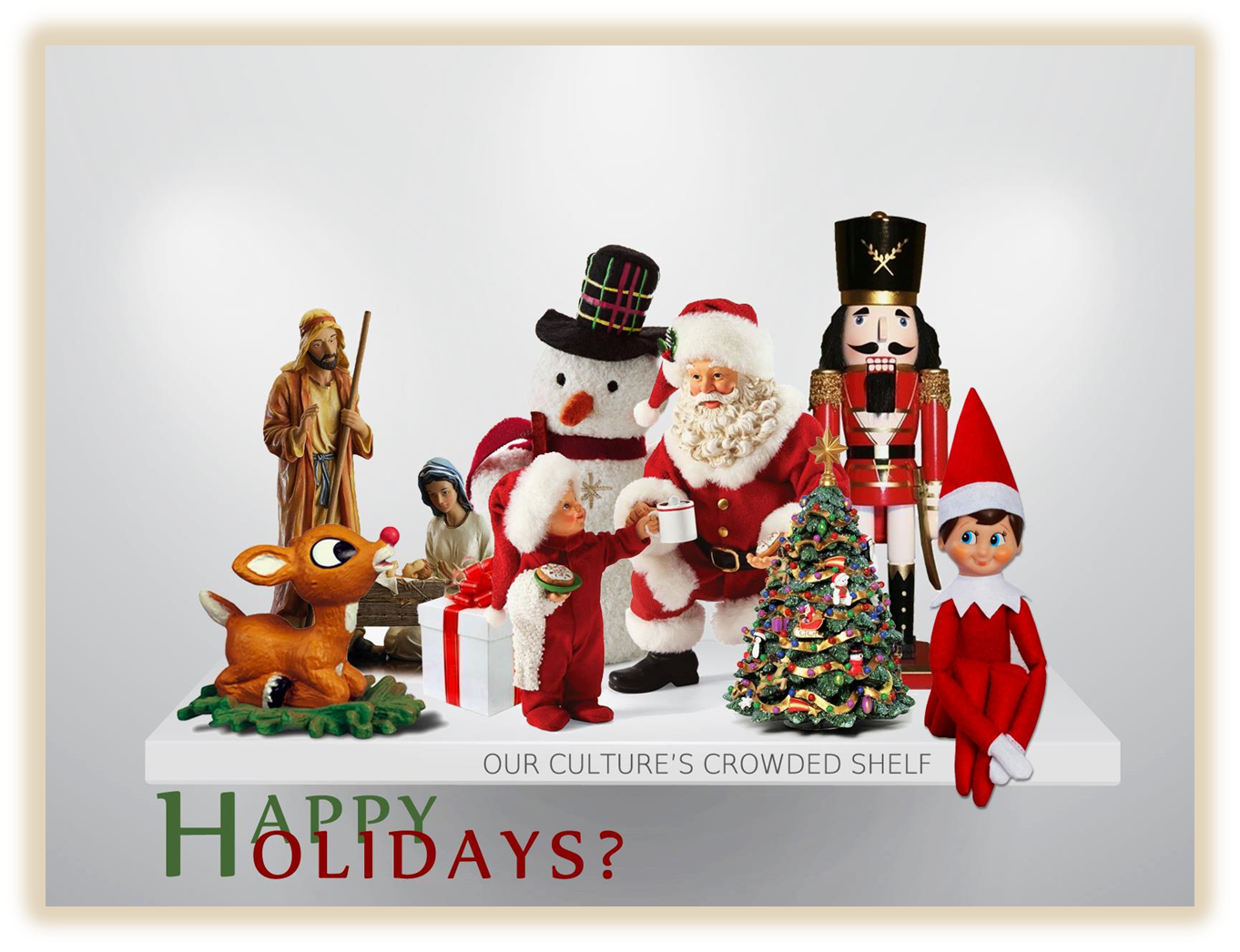 Away in a Manger (Verse 2) 
The cattle are mooooing, the baby needs changedThe little Lord Jesus, does cry and burp up…
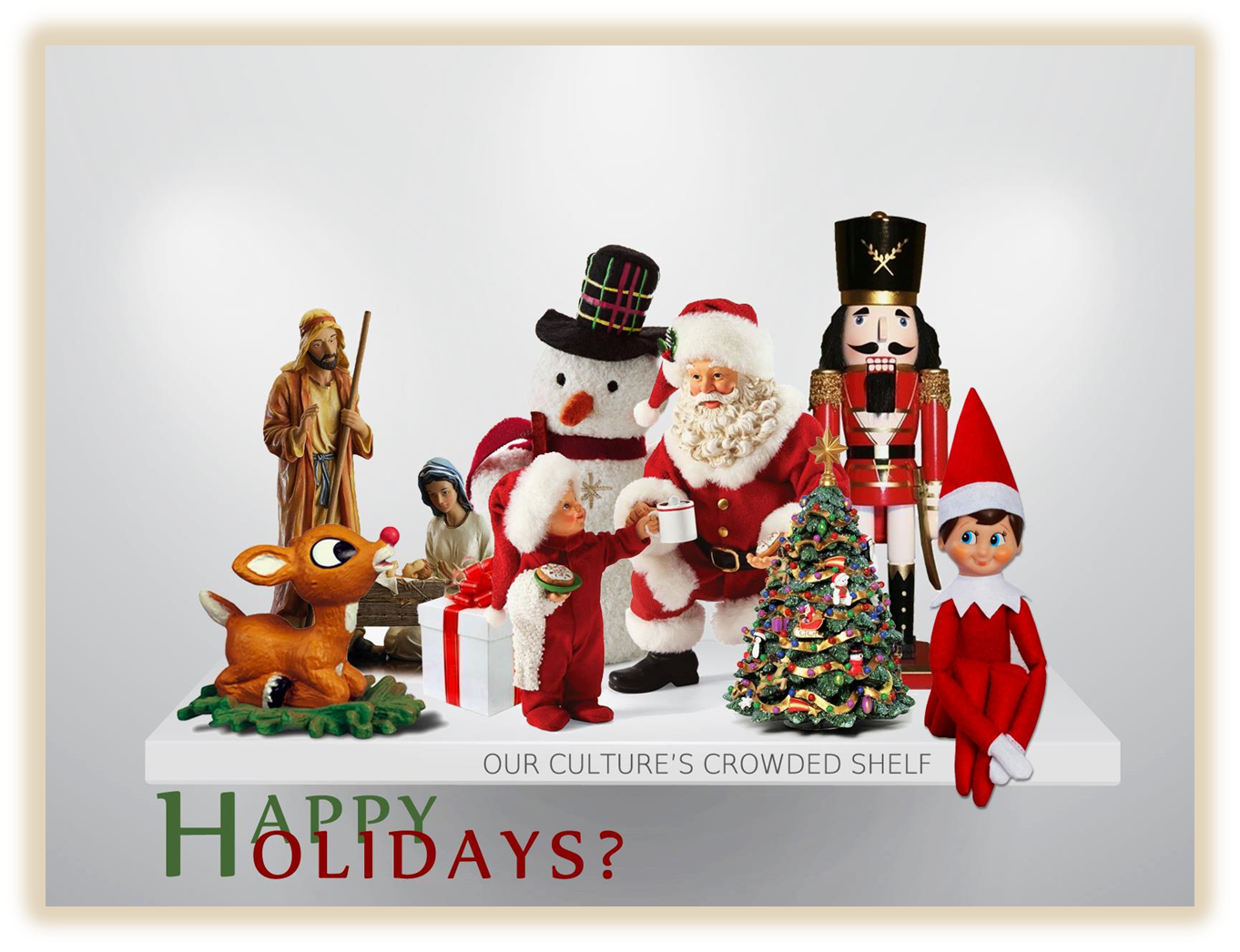 Silent Night
Silent night, holy night
All is calm, all is bright
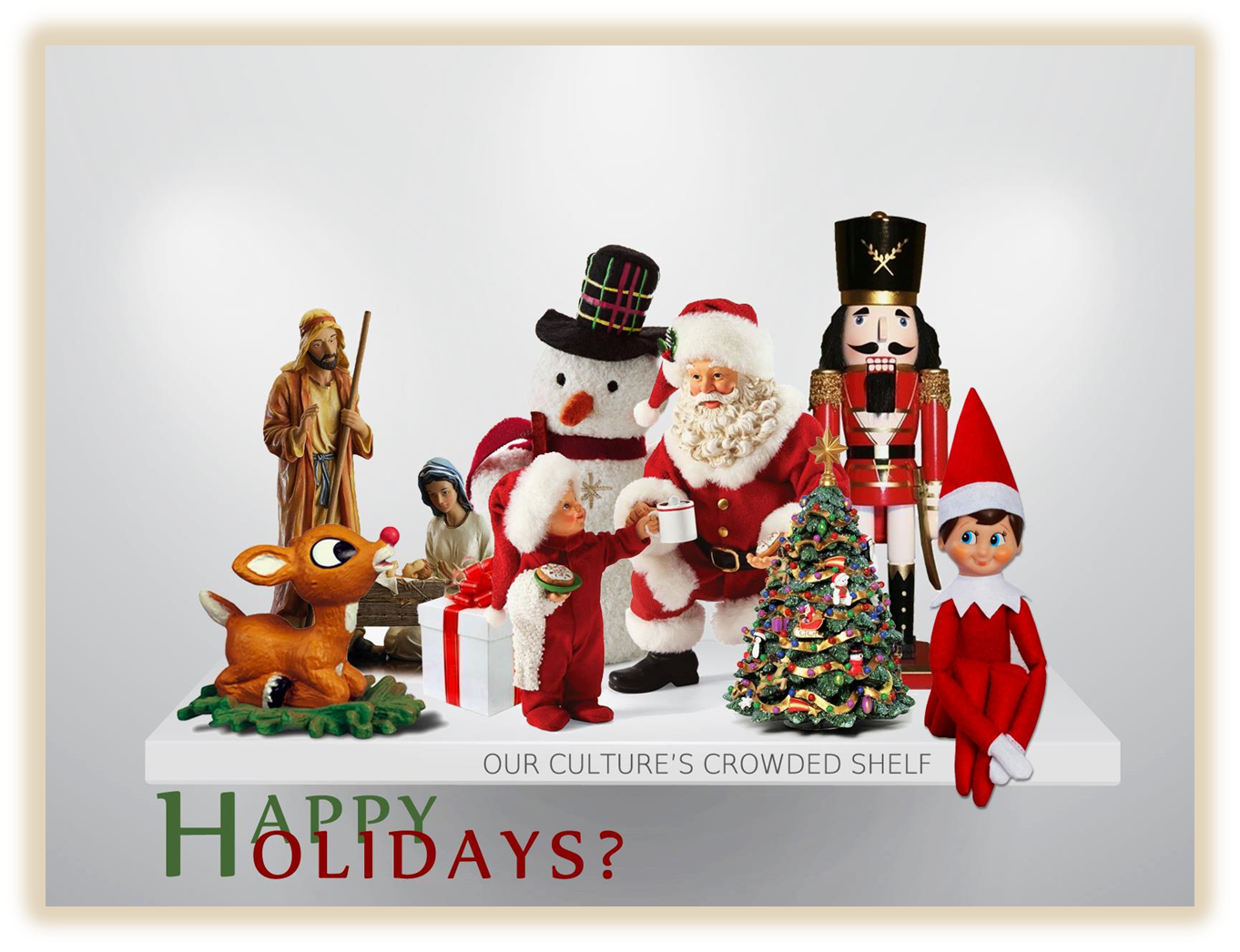 “Or consider Christmas…”
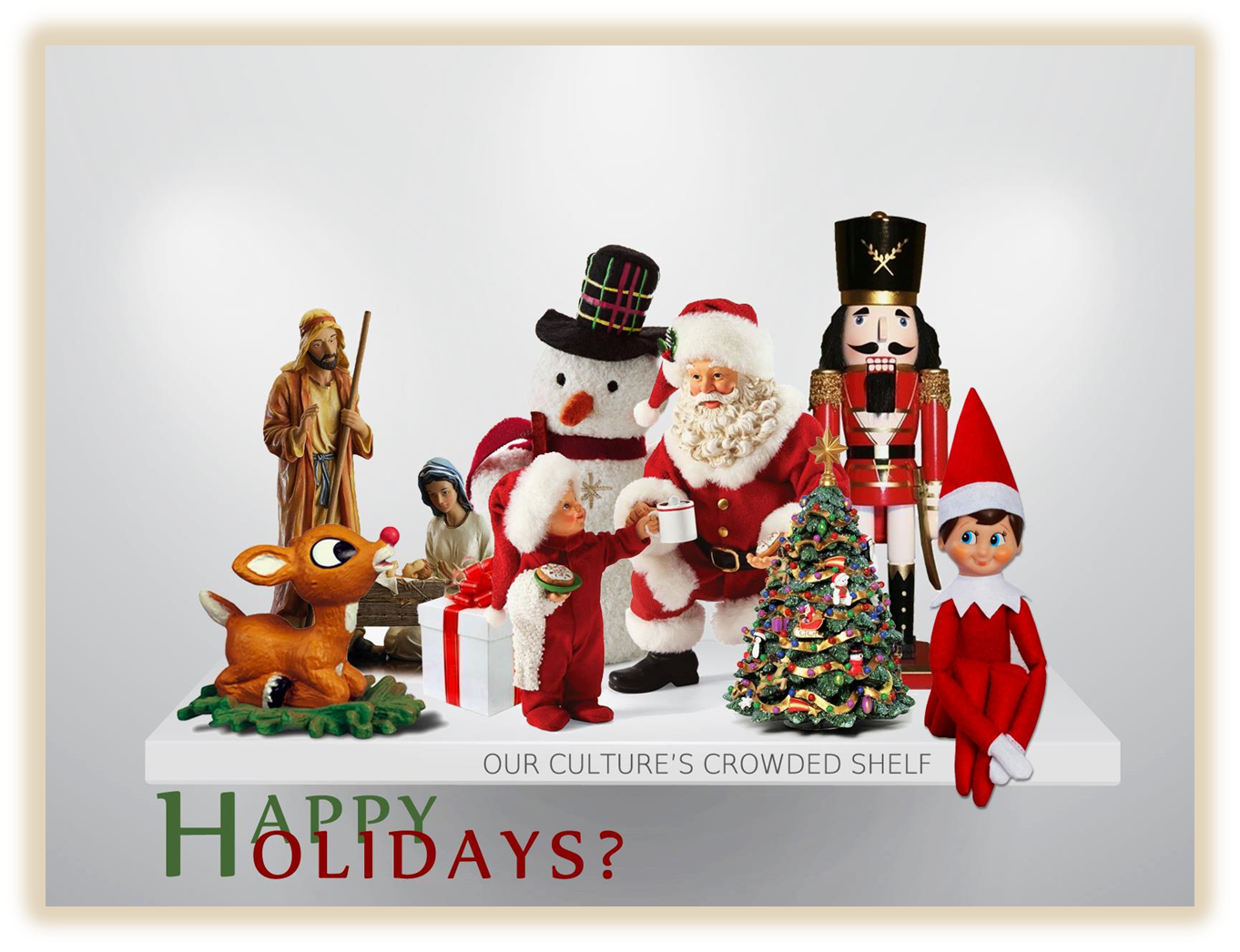 “Or consider Christmas—could Satan in his most malignant (vengeful) mood have devised a worse combination of graft (corruption) plus bunkum (nonsense) than the system whereby several hundred million people get a billion or so gifts 
for which they have no use…”
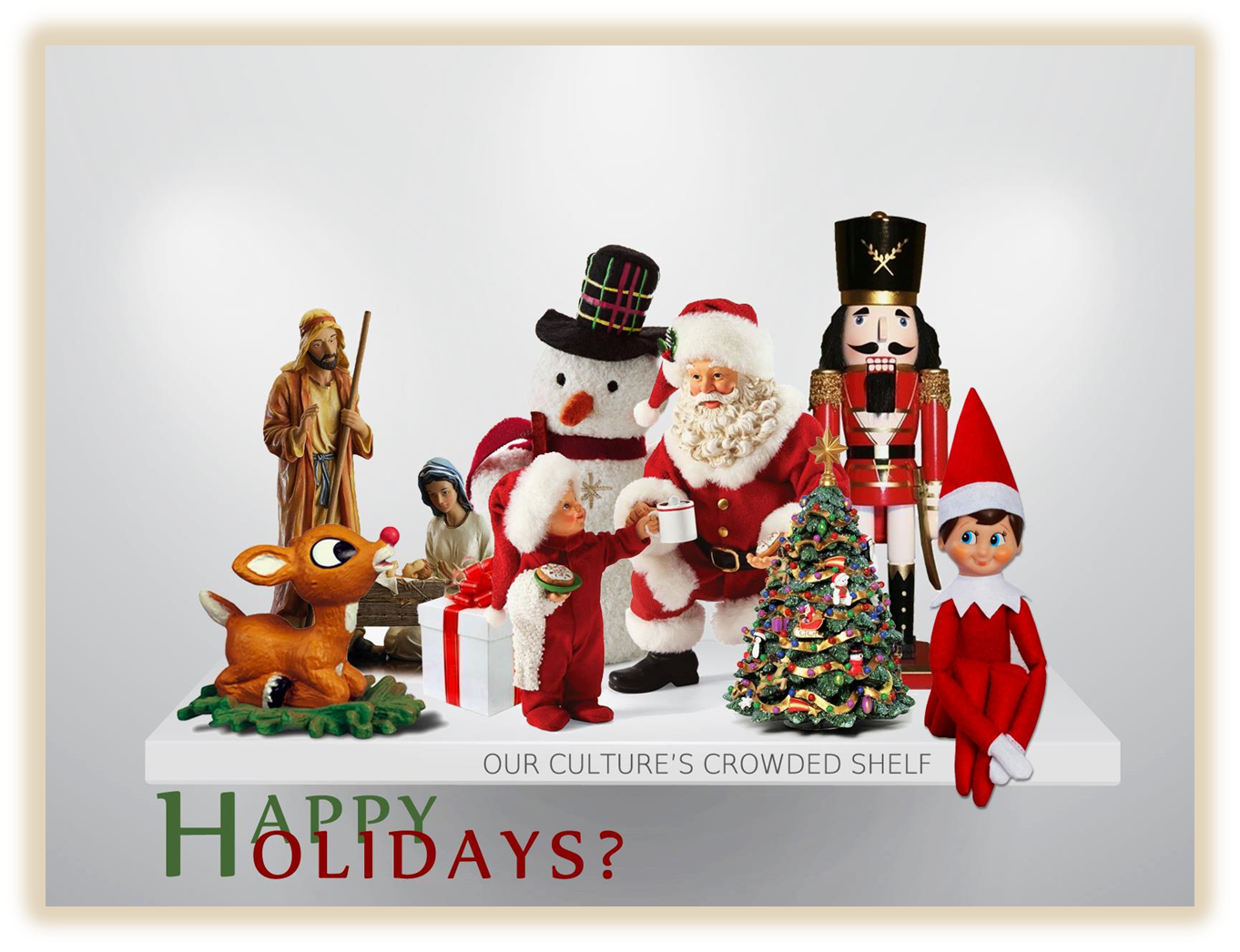 “…and some thousands of shop clerks die of exhaustion while selling them, and every other child in the Western world is made ill from overeating—all in the name of the lowly Jesus?”
–Upton Sinclair, Money Writes!, p. 23
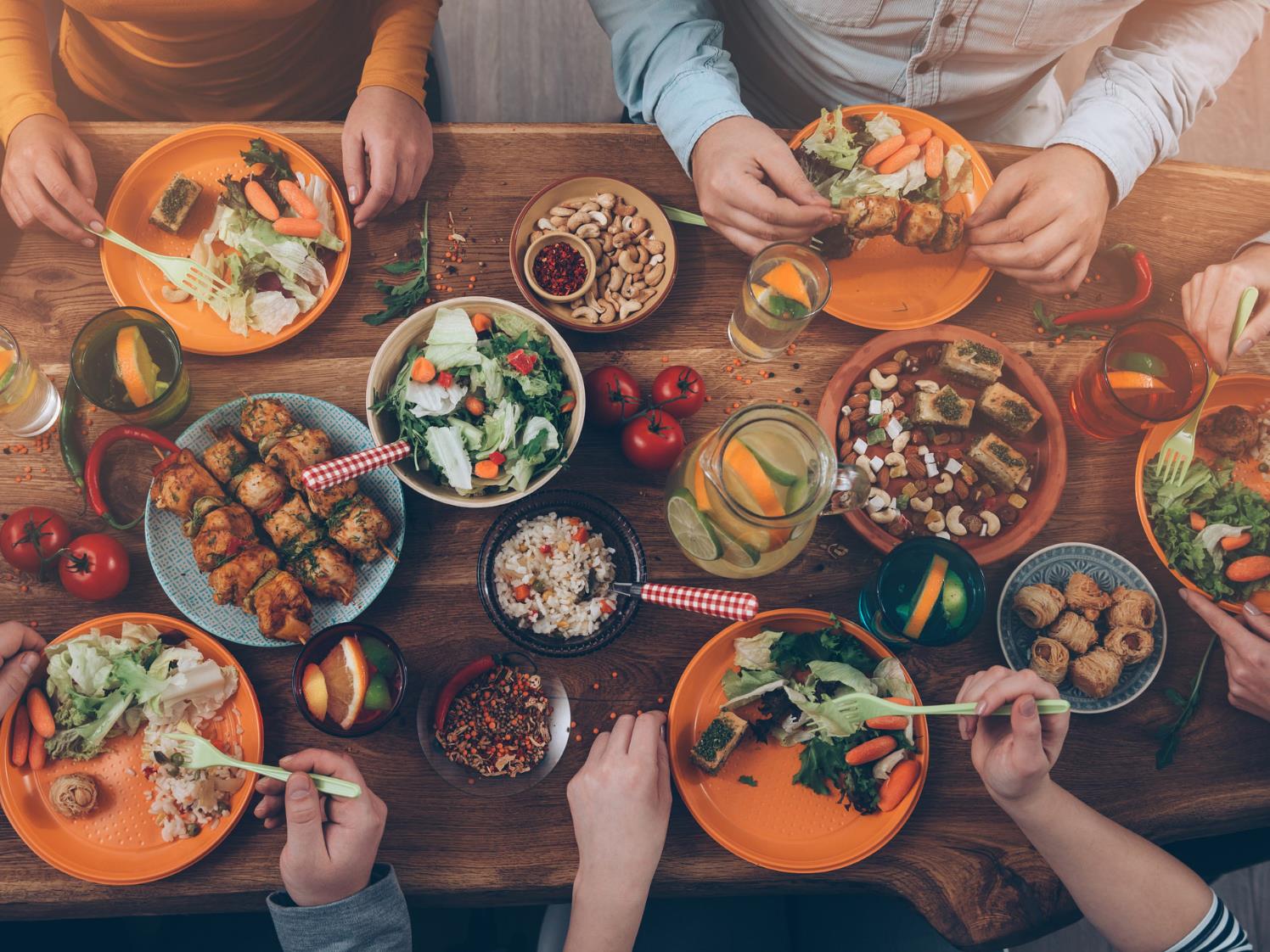 Ascetics
Hedonists
In the world & of the world

Irreligious
Out of the world & not of the world

Religious
In the world but 
not of the world (Jn 17)

Godly
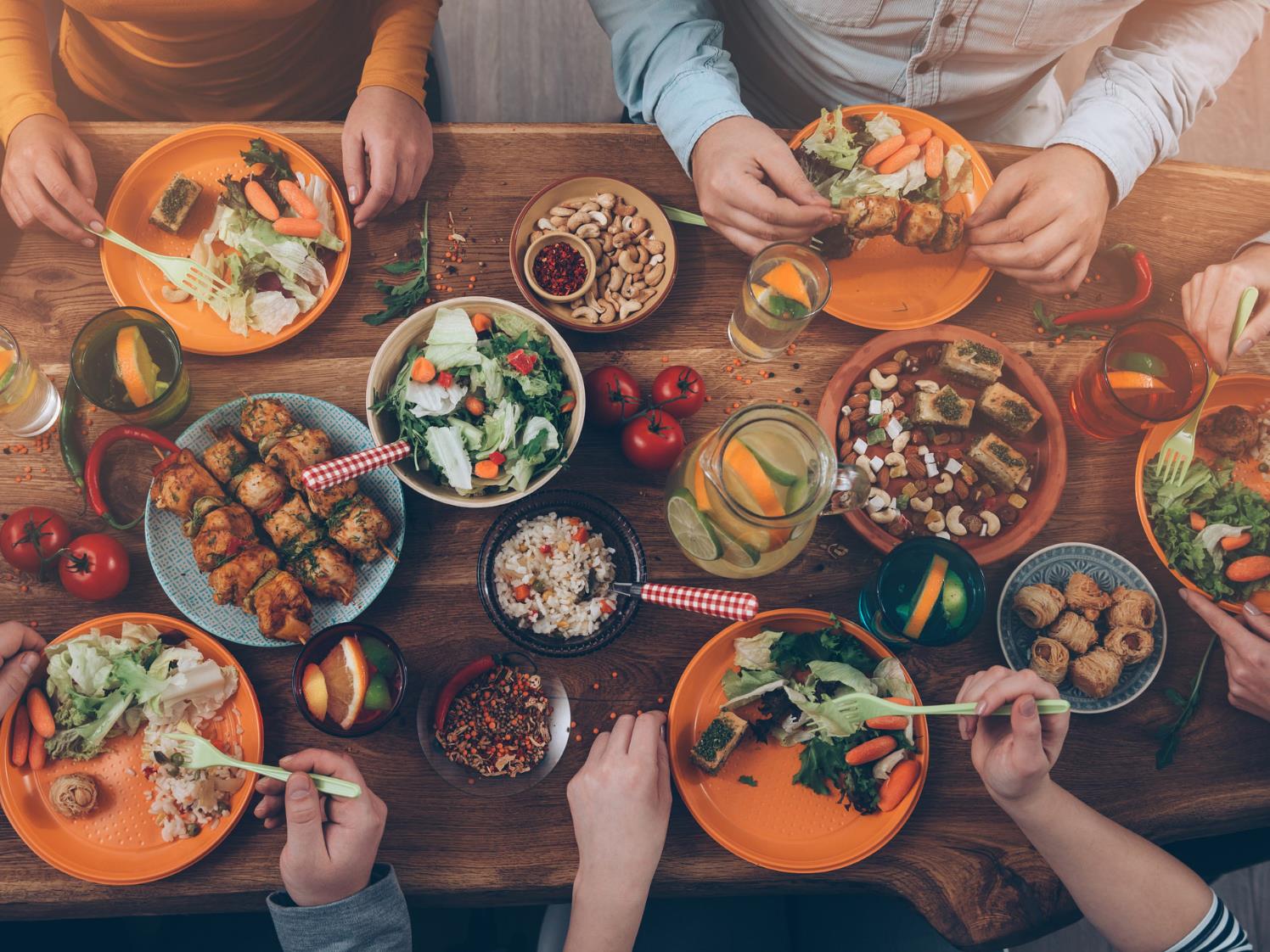 Ascetics
Hedonists
In the world & of the world

Irreligious
Out of the world & not of the world

Religious

Absolutely no 
Santa! 
Only Jesus. No holiday songs 
that aren’t 
focused on Jesus!
In the world but 
not of the world (Jn 17)

Godly
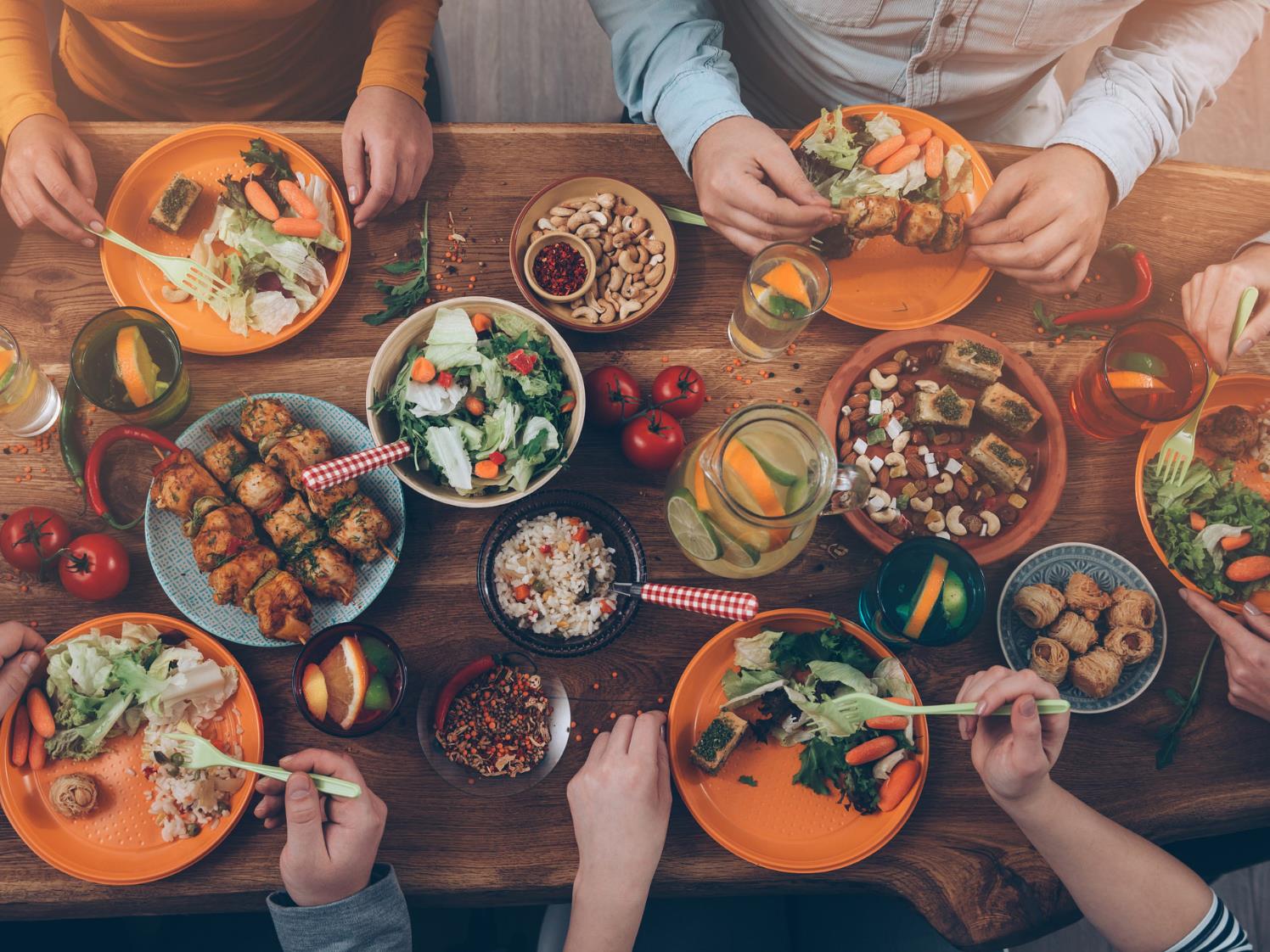 Ascetics
Hedonists
In the world & of the world

Irreligious

Full blown 
Santa & Elf on 
the Shelf. 
Absolutely no genuine Jesus!
Out of the world & not of the world

Religious

Absolutely no 
Santa! 
Only Jesus. No holiday songs 
that aren’t 
focused on Jesus!
In the world but 
not of the world (Jn 17)

Godly
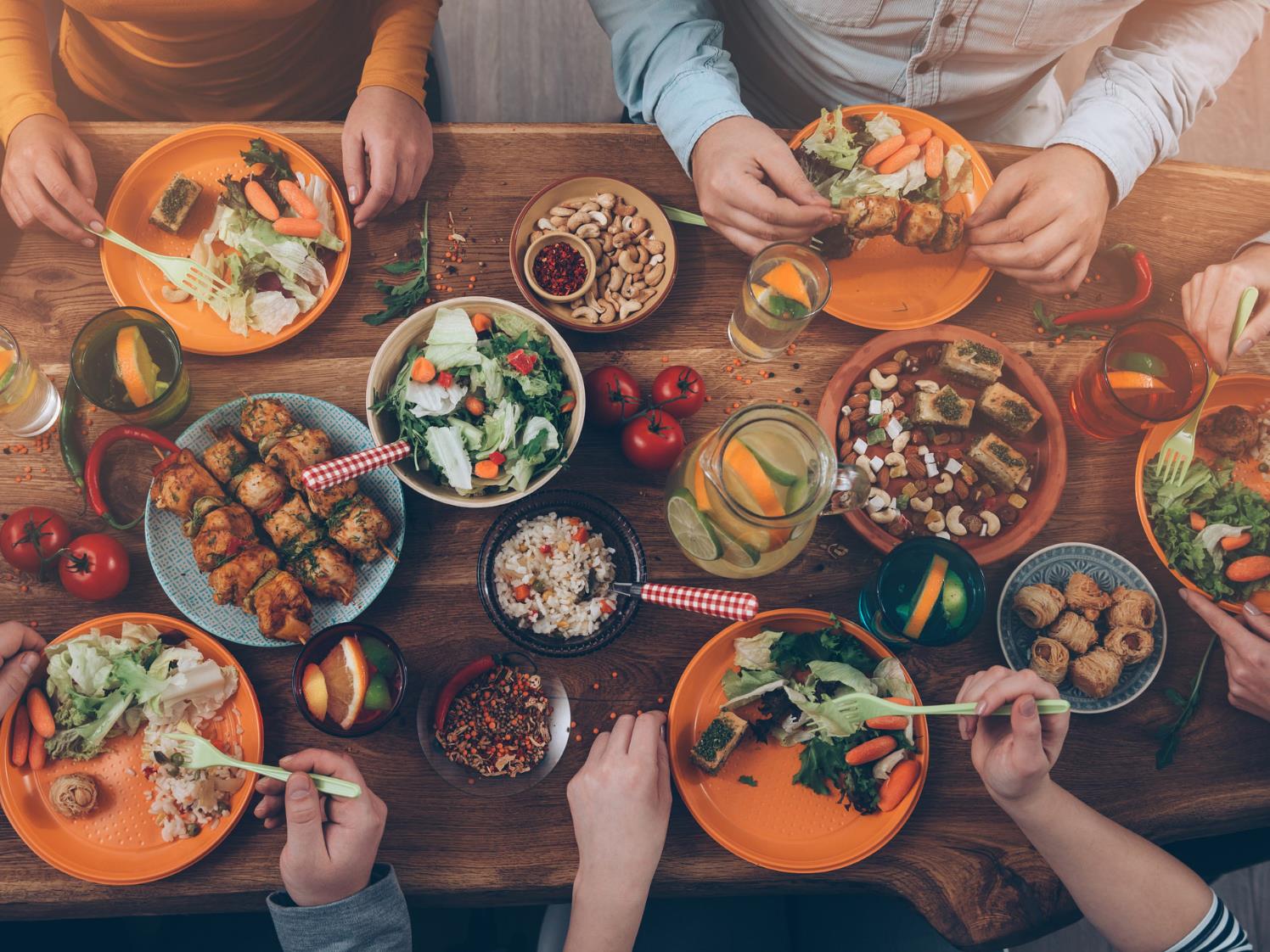 Ascetics
Hedonists
In the world & of the world

Irreligious

Full blown 
Santa & Elf on 
the Shelf. 
Absolutely no genuine Jesus!
Out of the world & not of the world

Religious

Absolutely no 
Santa! 
Only Jesus. No holiday songs 
that aren’t 
focused on Jesus!
In the world but 
not of the world (Jn 17)

Godly

What will this look like for you & your family?!?!
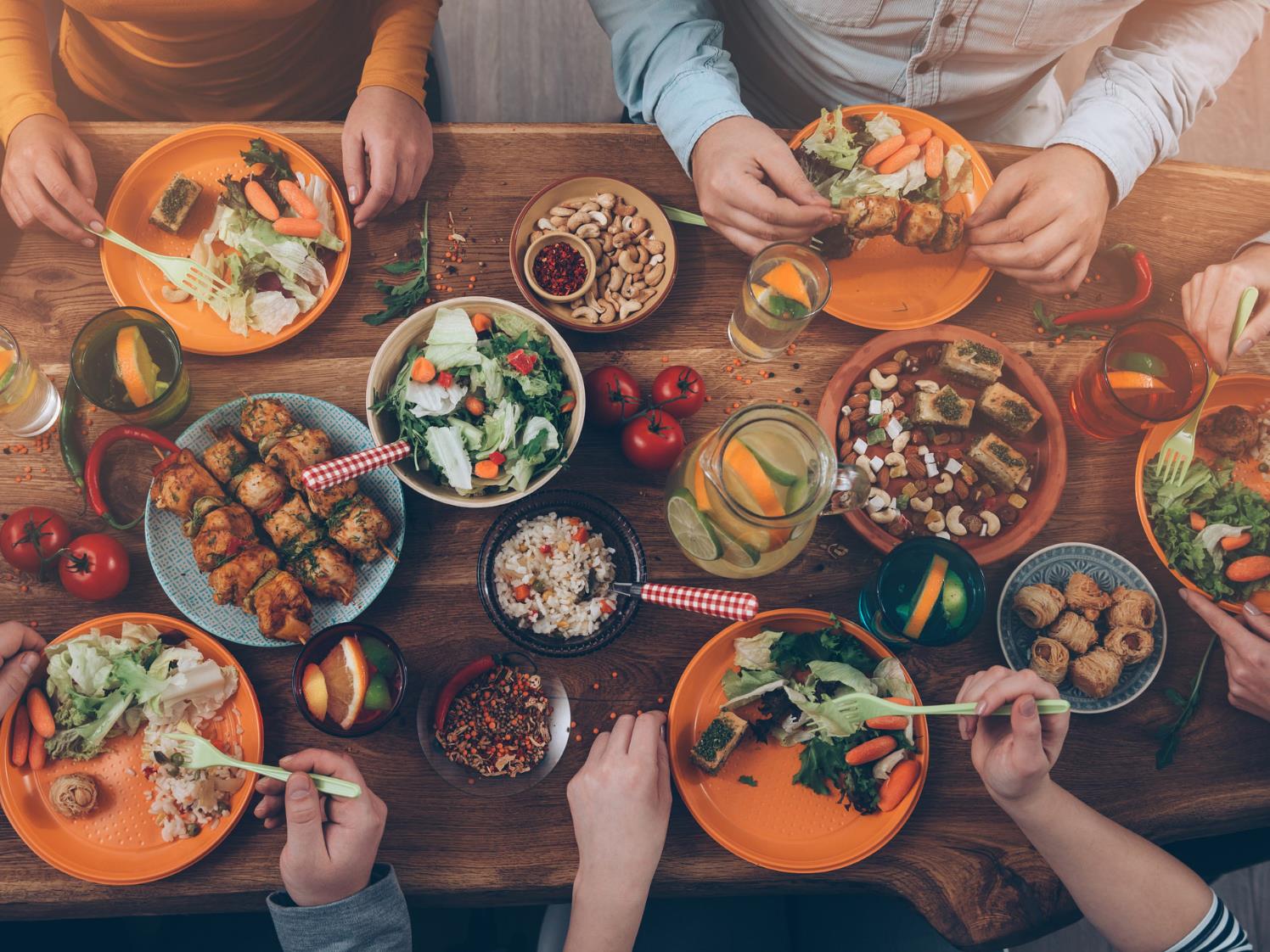 Ascetics
Hedonists
In the world & of the world

Irreligious

Full blown 
Santa & Elf on 
the Shelf. 
Absolutely no genuine Jesus!
Out of the world & not of the world

Religious

Absolutely no 
Santa! 
Only Jesus. No holiday songs 
that aren’t 
focused on Jesus!
In the world but 
not of the world (Jn 17)

Godly

What will this look like for you & your family?!?!

Kids, you can lead out here!!!
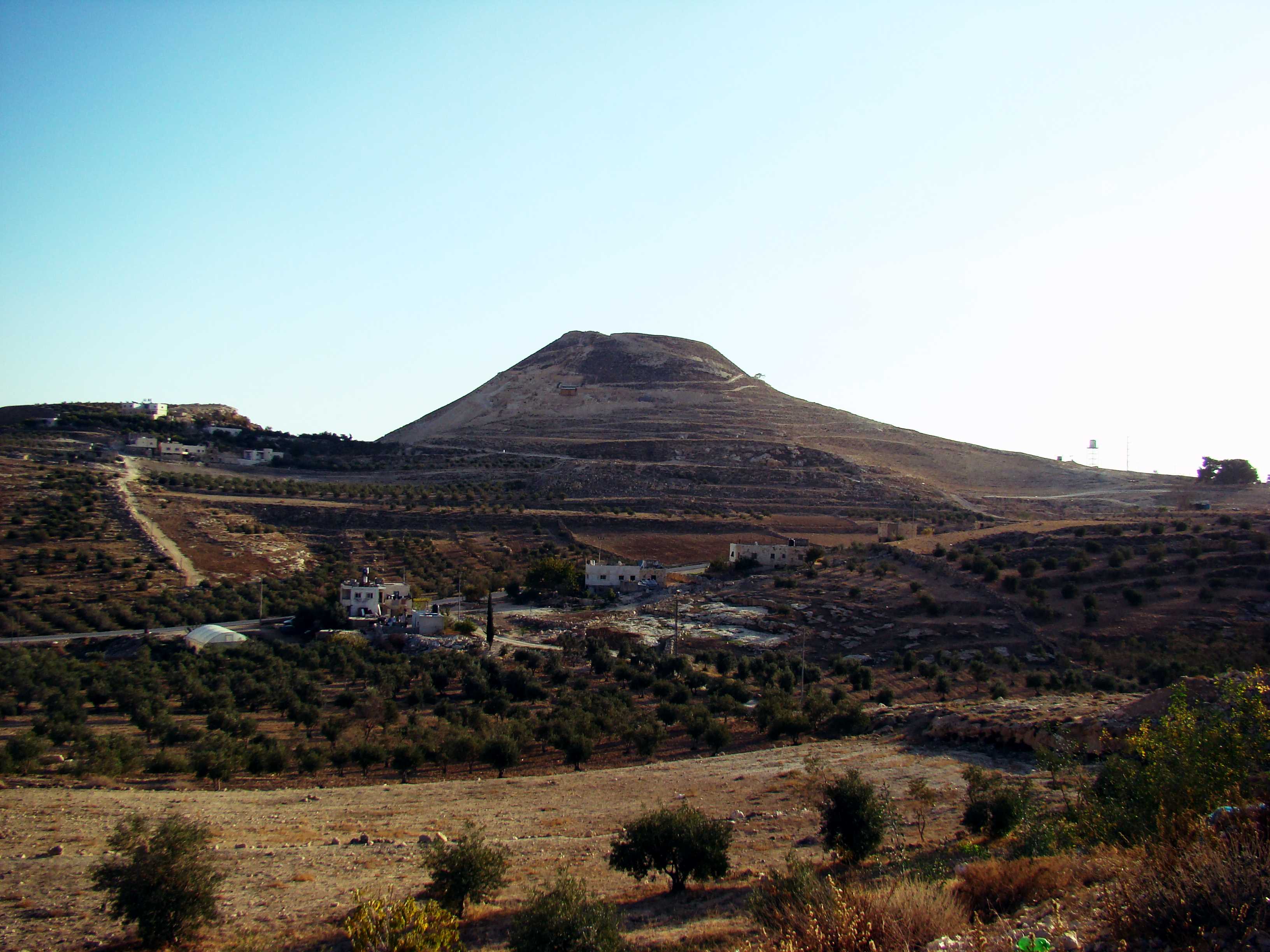 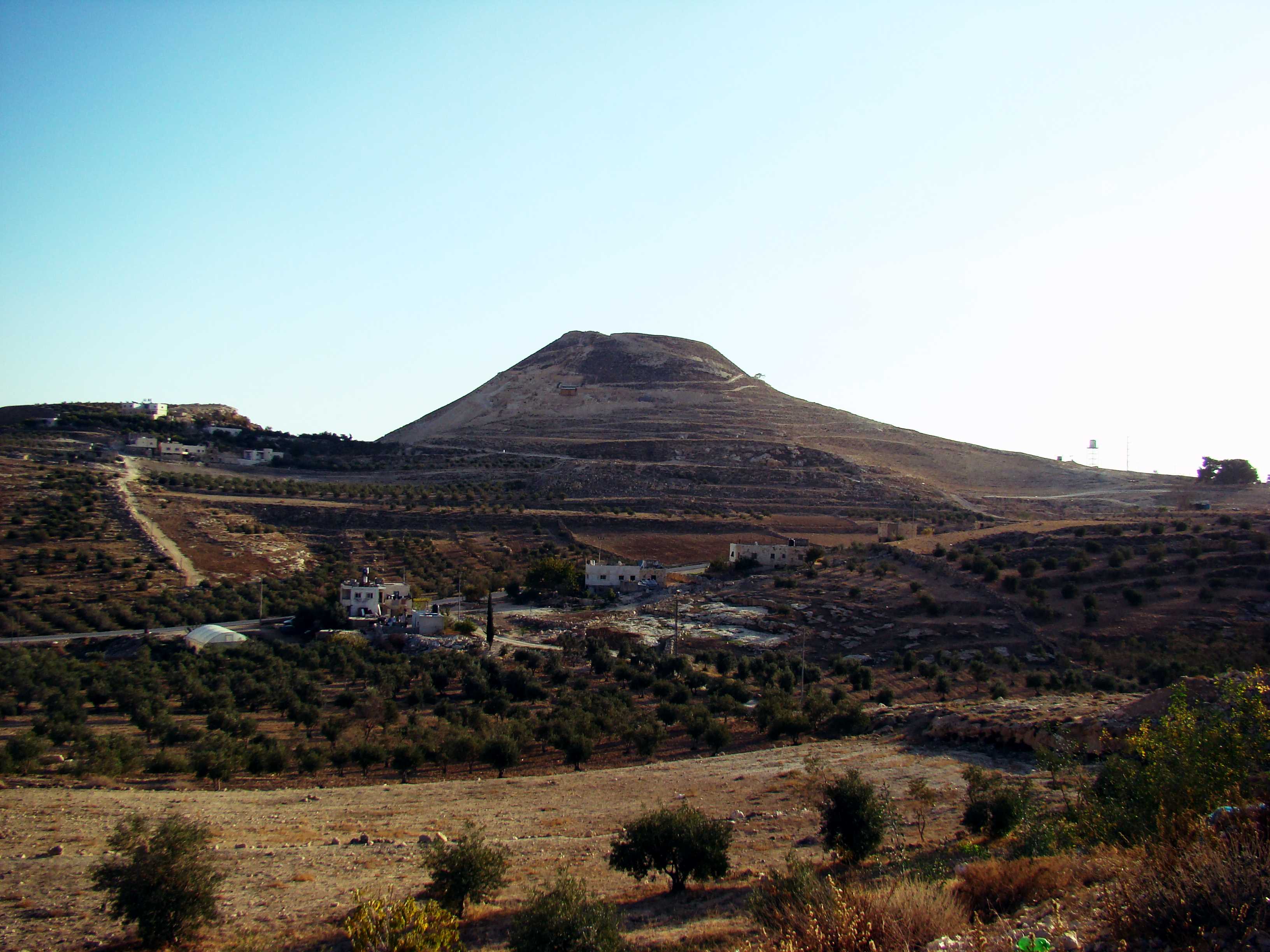 And in the same region there were shepherds out in the field, keeping watch over their flock by night.
Luke 2:8
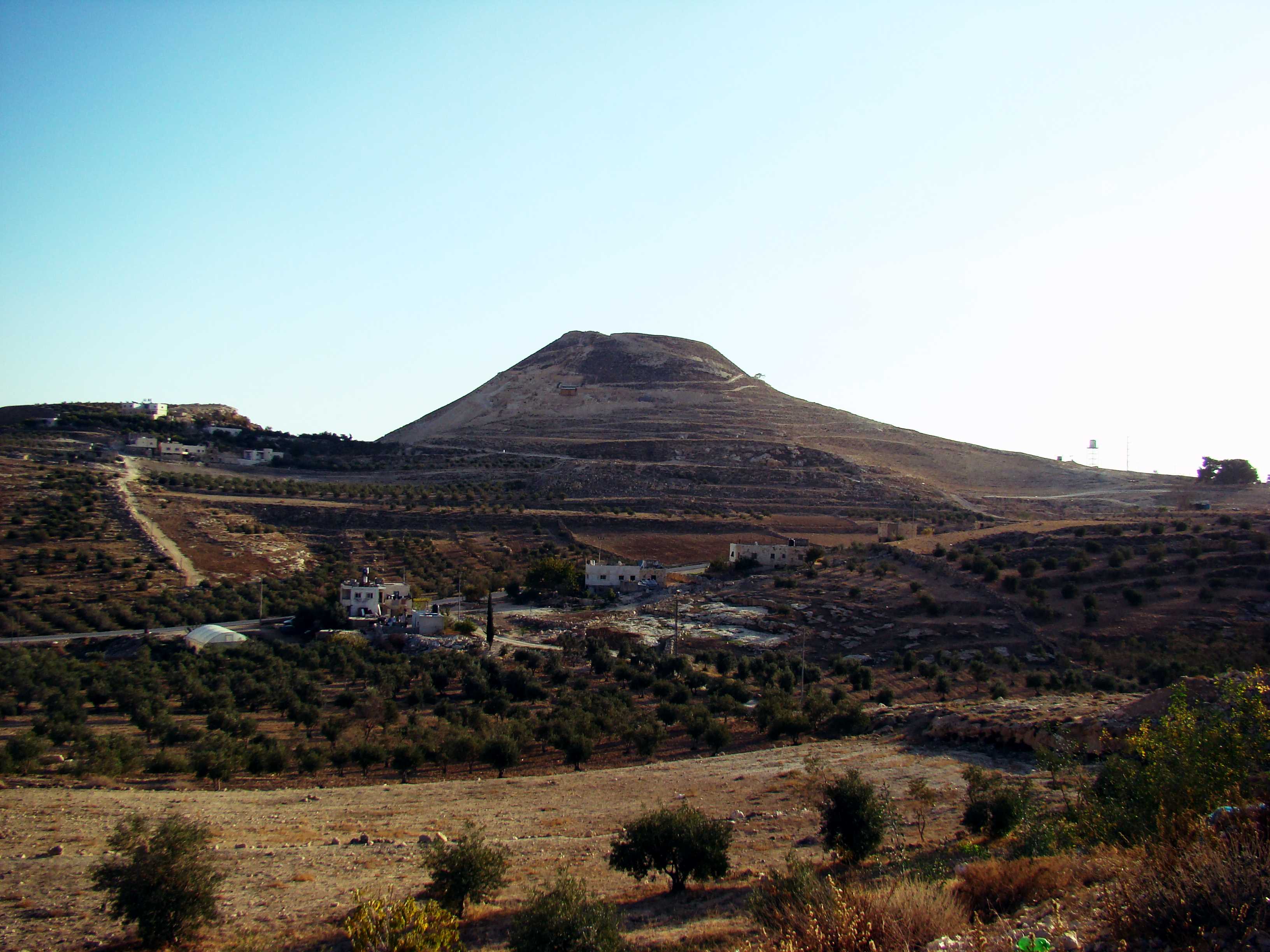 And in the same region there were shepherds out in the field, keeping watch over their flock by night.
Luke 2:8
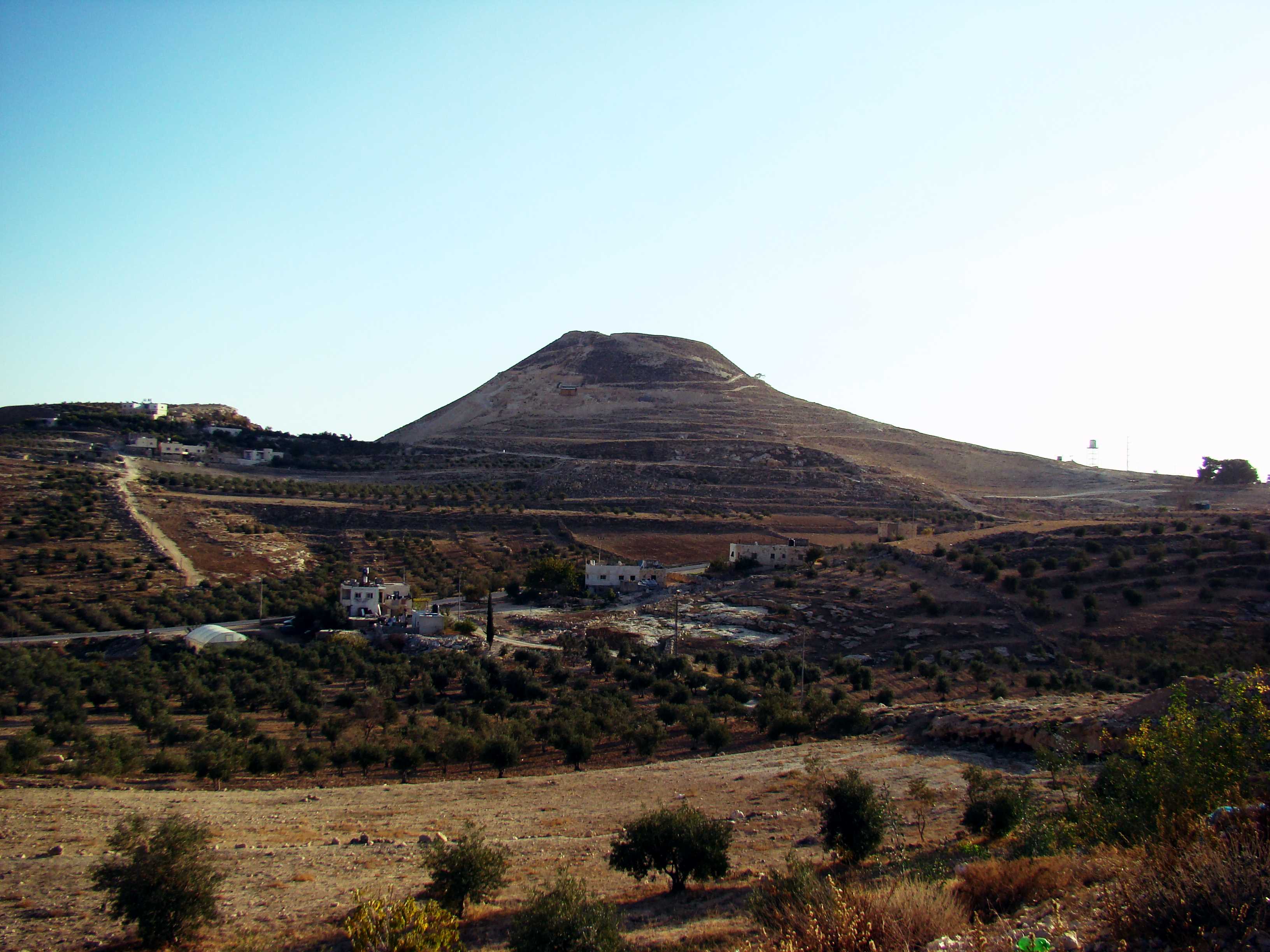 And in the same region there were shepherds out in the field, keeping watch over their flock by night.
Luke 2:8
Herodium
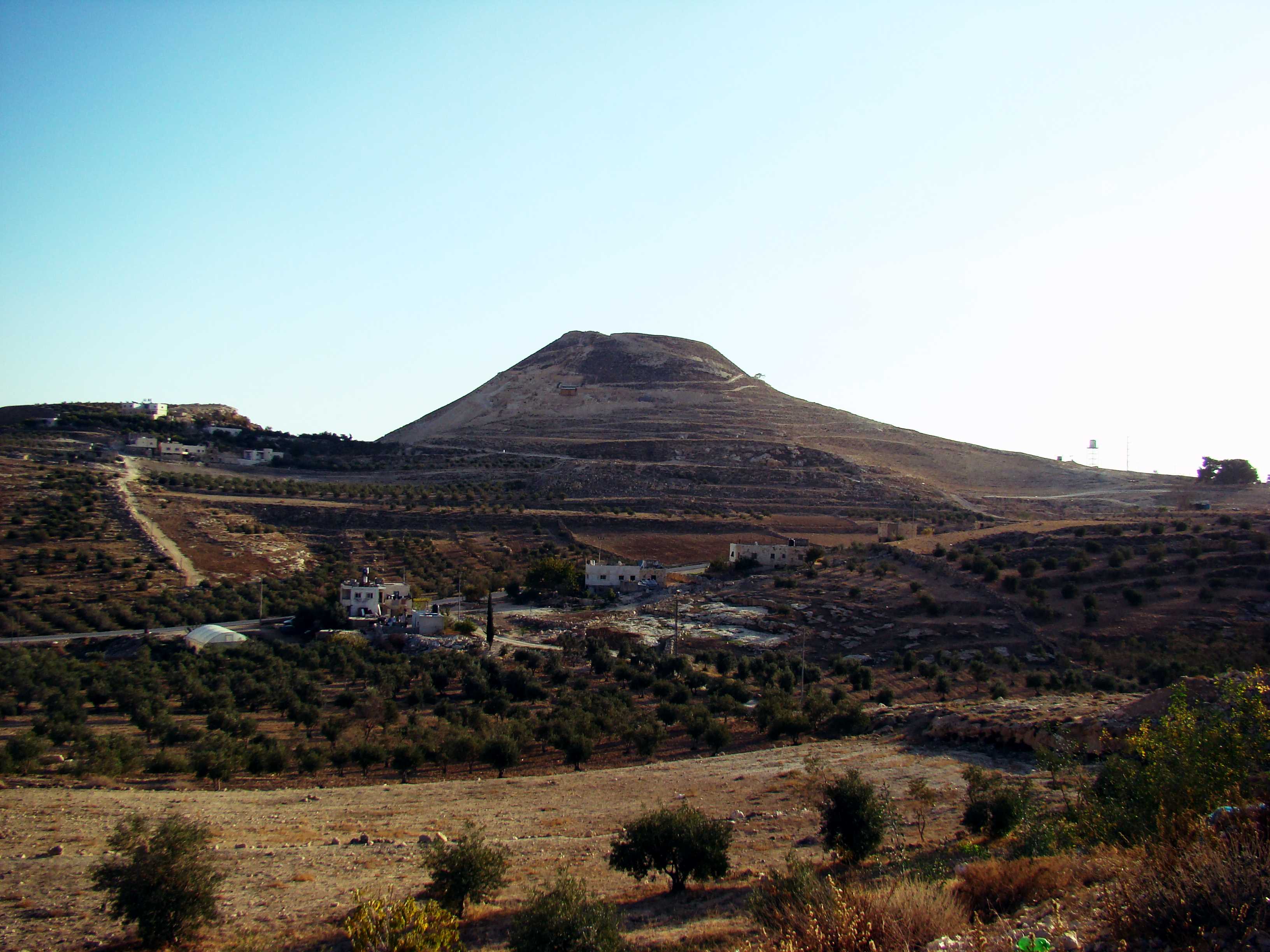 And in the same region there were shepherds out in the field, keeping watch over their flock by night.
Luke 2:8
In the days of Herod, king of Judea…
Luke 1:5a
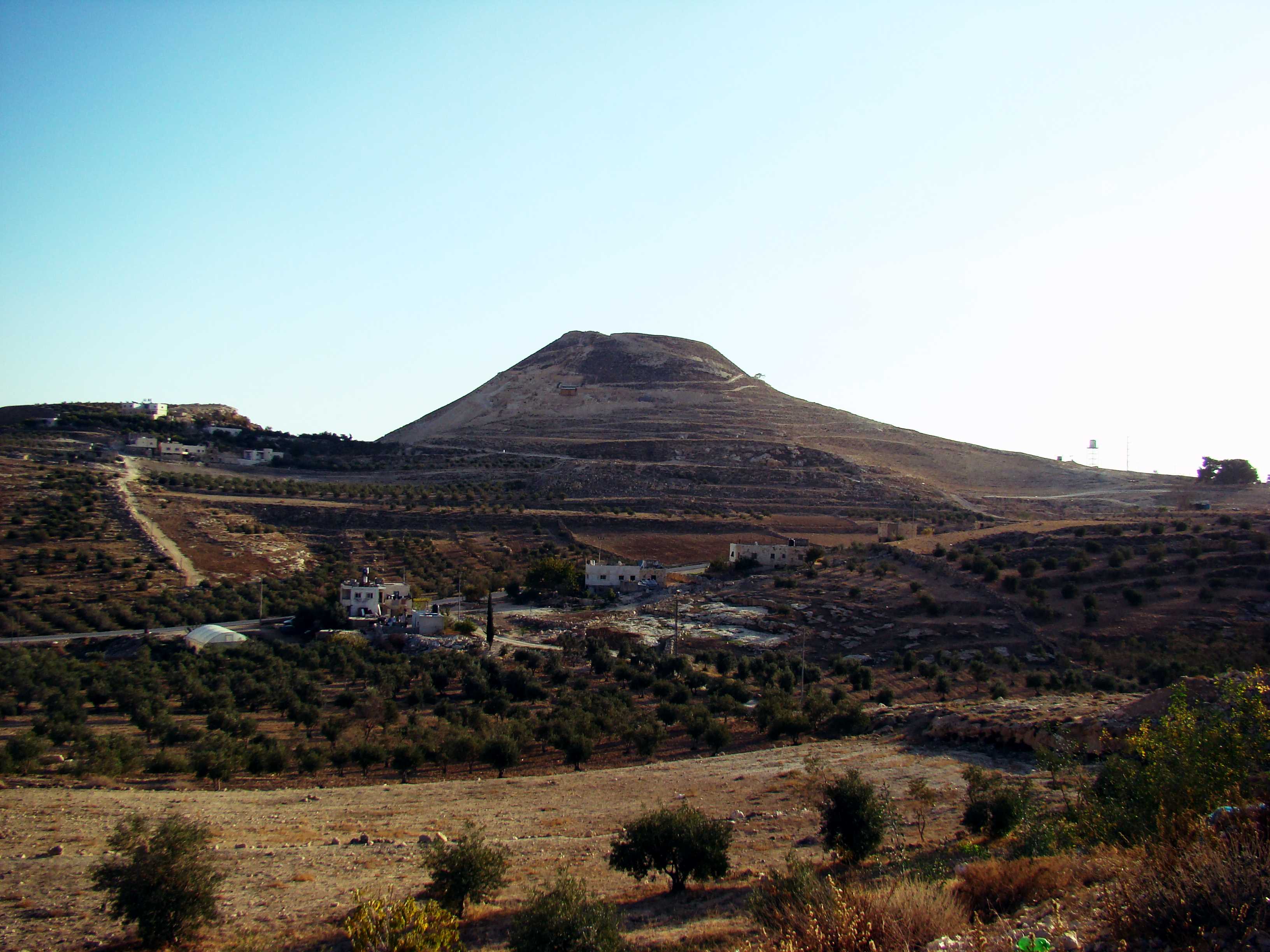 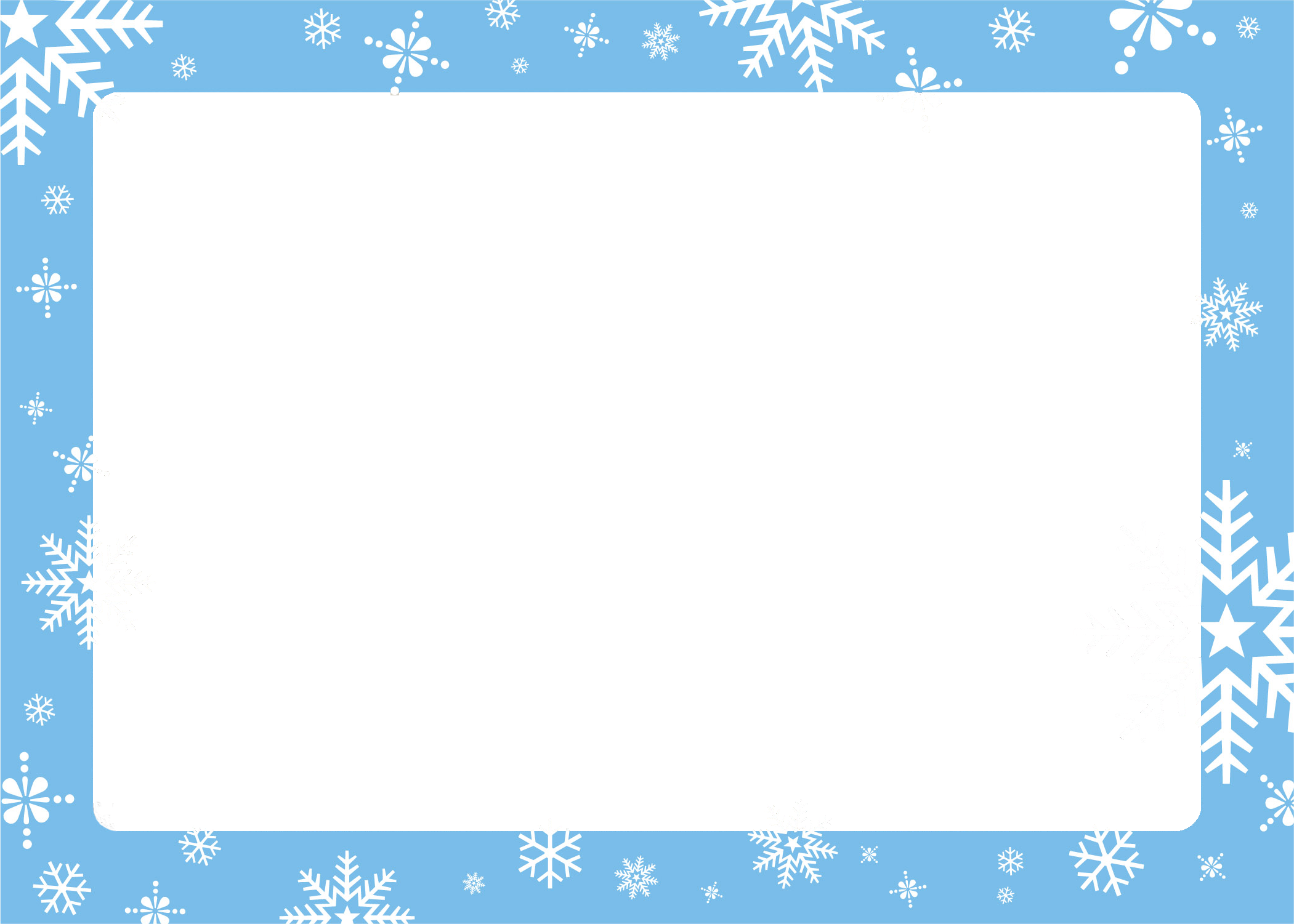 Merry Christmas!
Then Herod, 
when he saw that he had been tricked 
by the wise men, became furious, 
and he sent and killed all the 
male children in Bethlehem and 
in all that region who were two 
years old or under, according to 
the time that he had ascertained 
from the wise men.
                                             Matthew 2:16
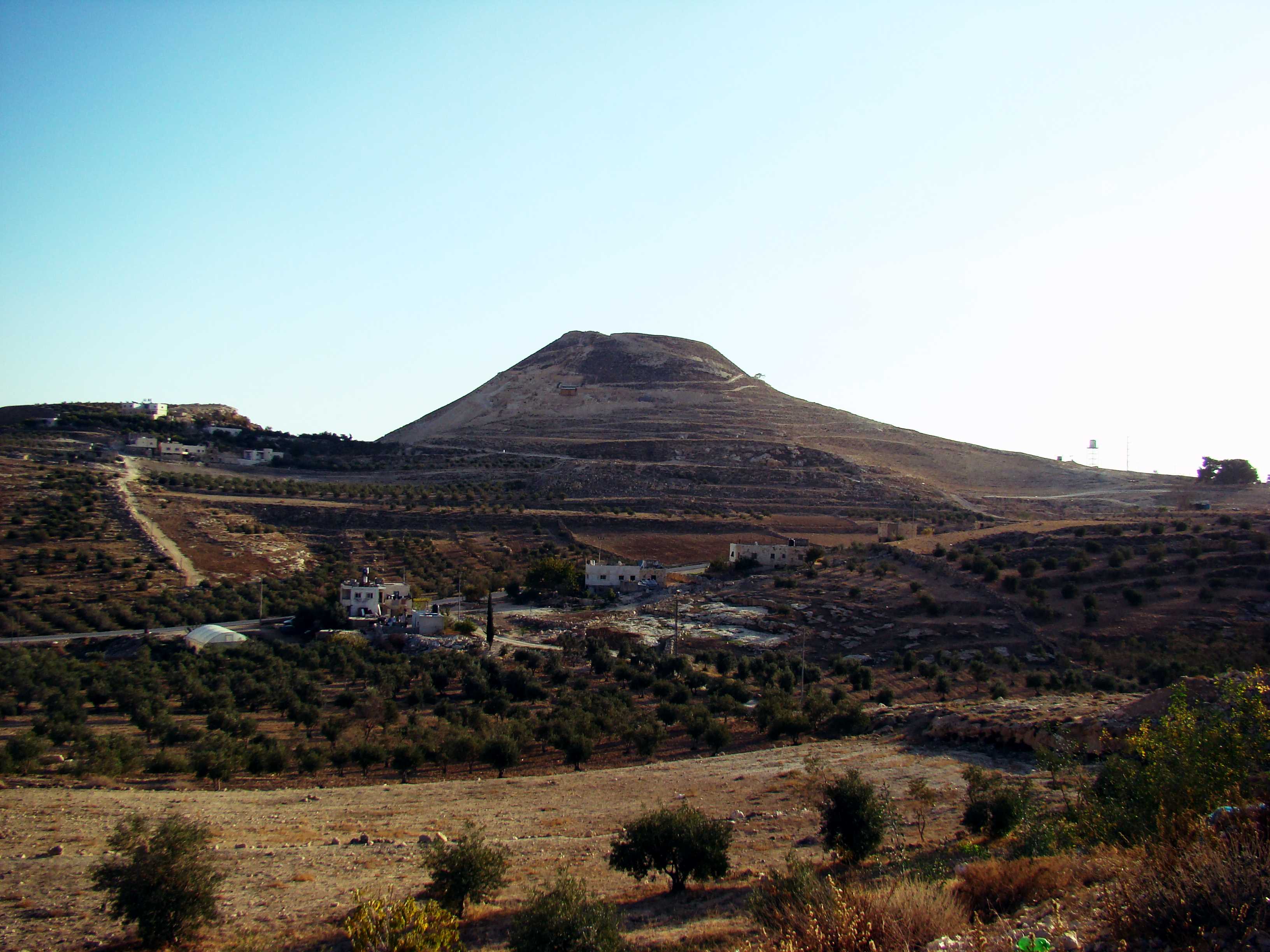 8 And in the same region there were shepherds out in the field, keeping watch over their flock by night. 9 And an angel of the Lord appeared to them, and the glory of the Lord shone around them, and they were filled with great fear. 

Luke 2:8-9
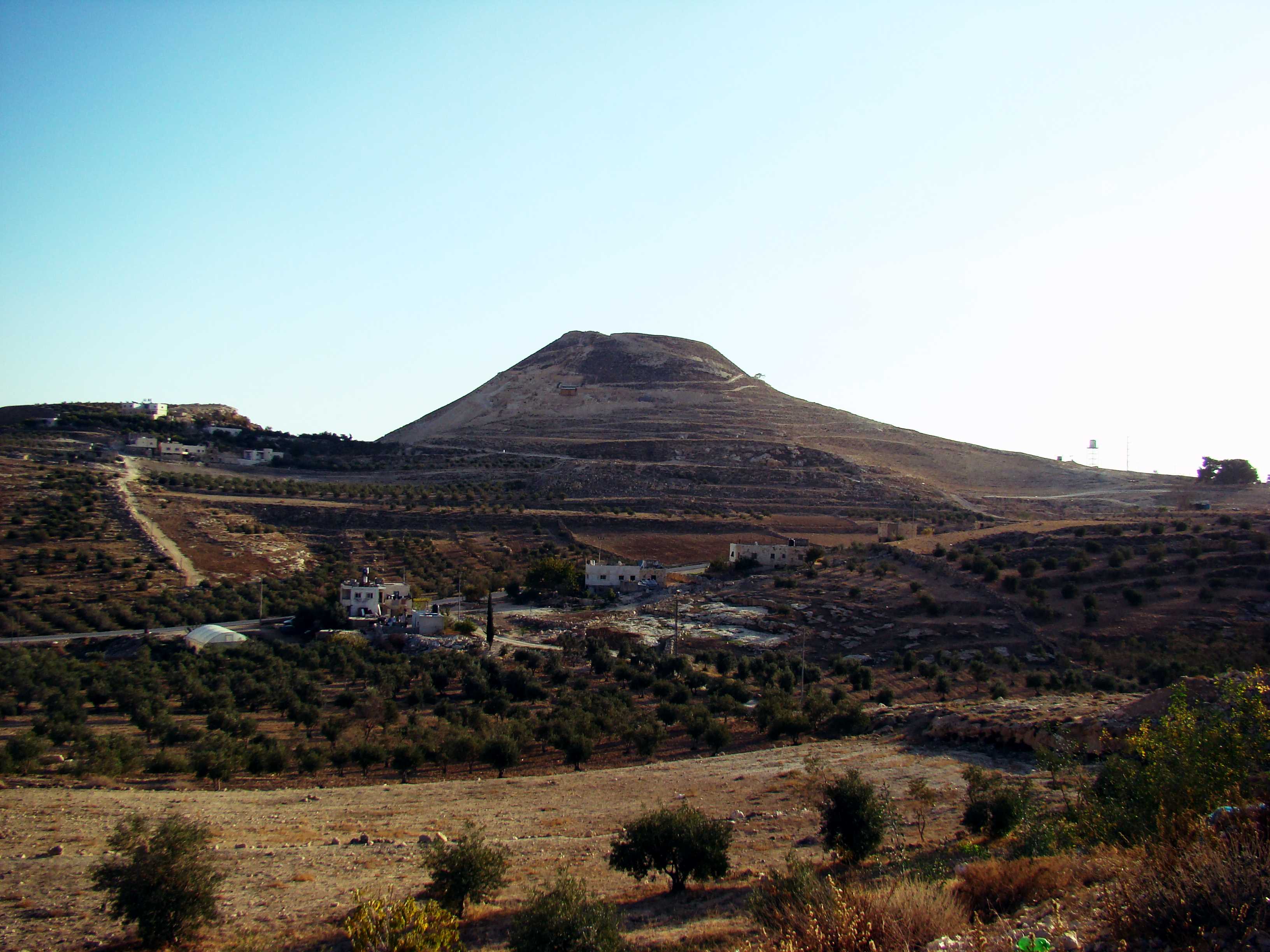 10 And the angel said to them, “Fear not, for behold, I bring you good news of great joy that will be for all the people. 11 For unto you is born this day in the city of David a Savior, who is Christ the Lord. 12 And this will be a sign for you: you will find a baby wrapped in swaddling cloths and lying in a manger.” 
Luke 2:10-12
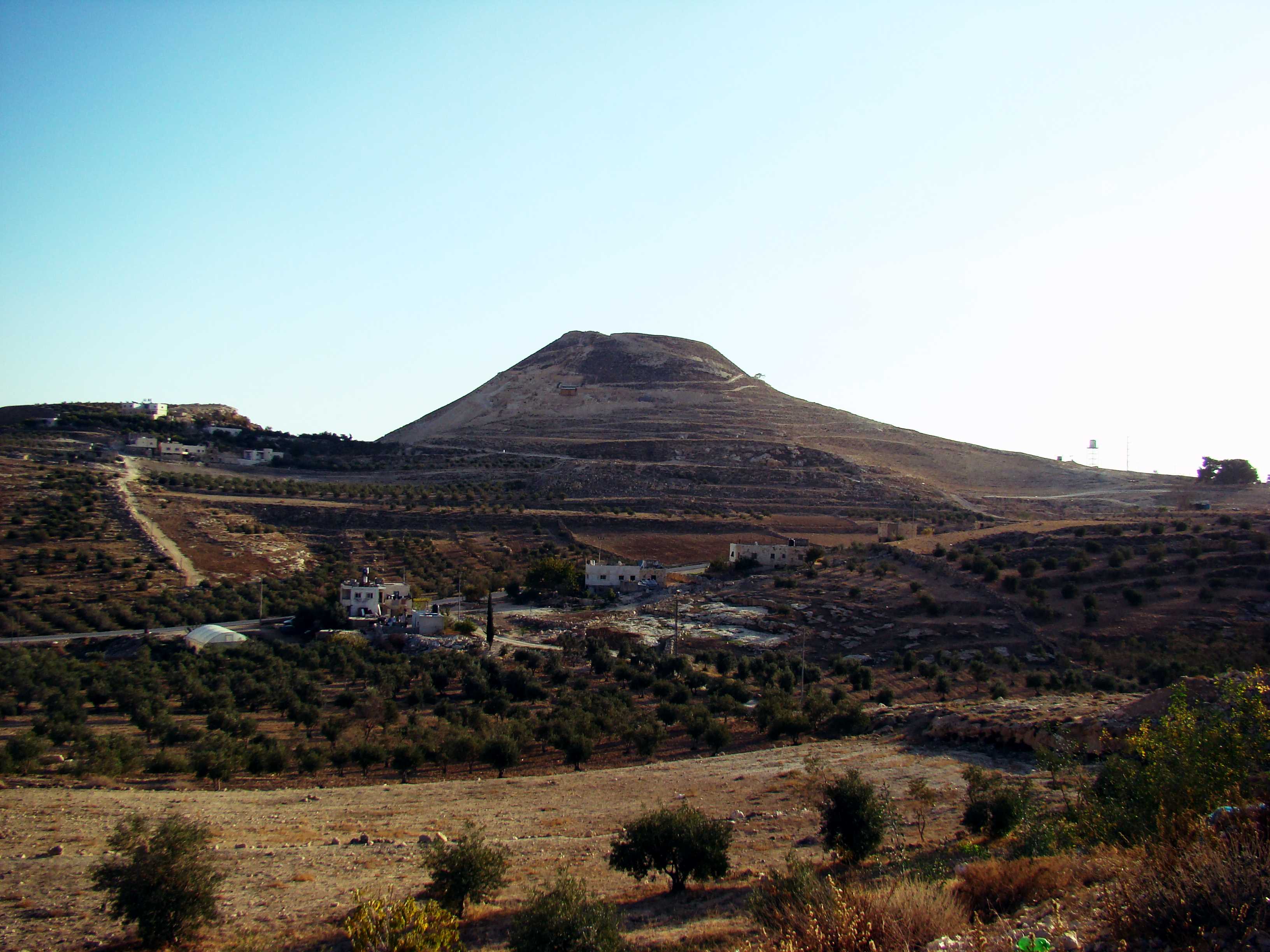 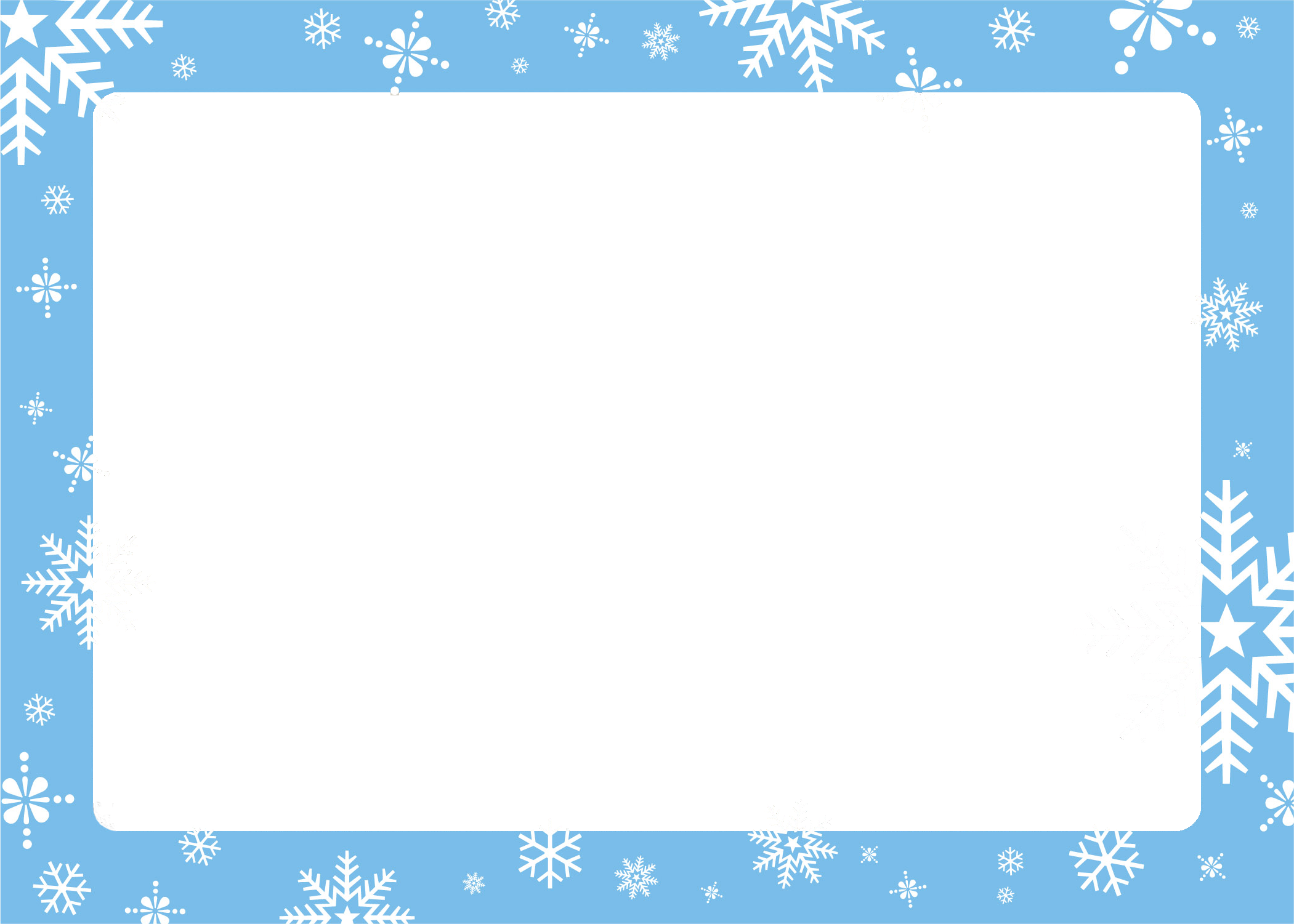 Merry Christmas!
51 He has shown strength with his arm; 
he has scattered the proud 
in the thoughts of their hearts; 
52 he has brought down the 
mighty from their thrones 
and exalted those of humble estate…
                                                Luke 1:51-52
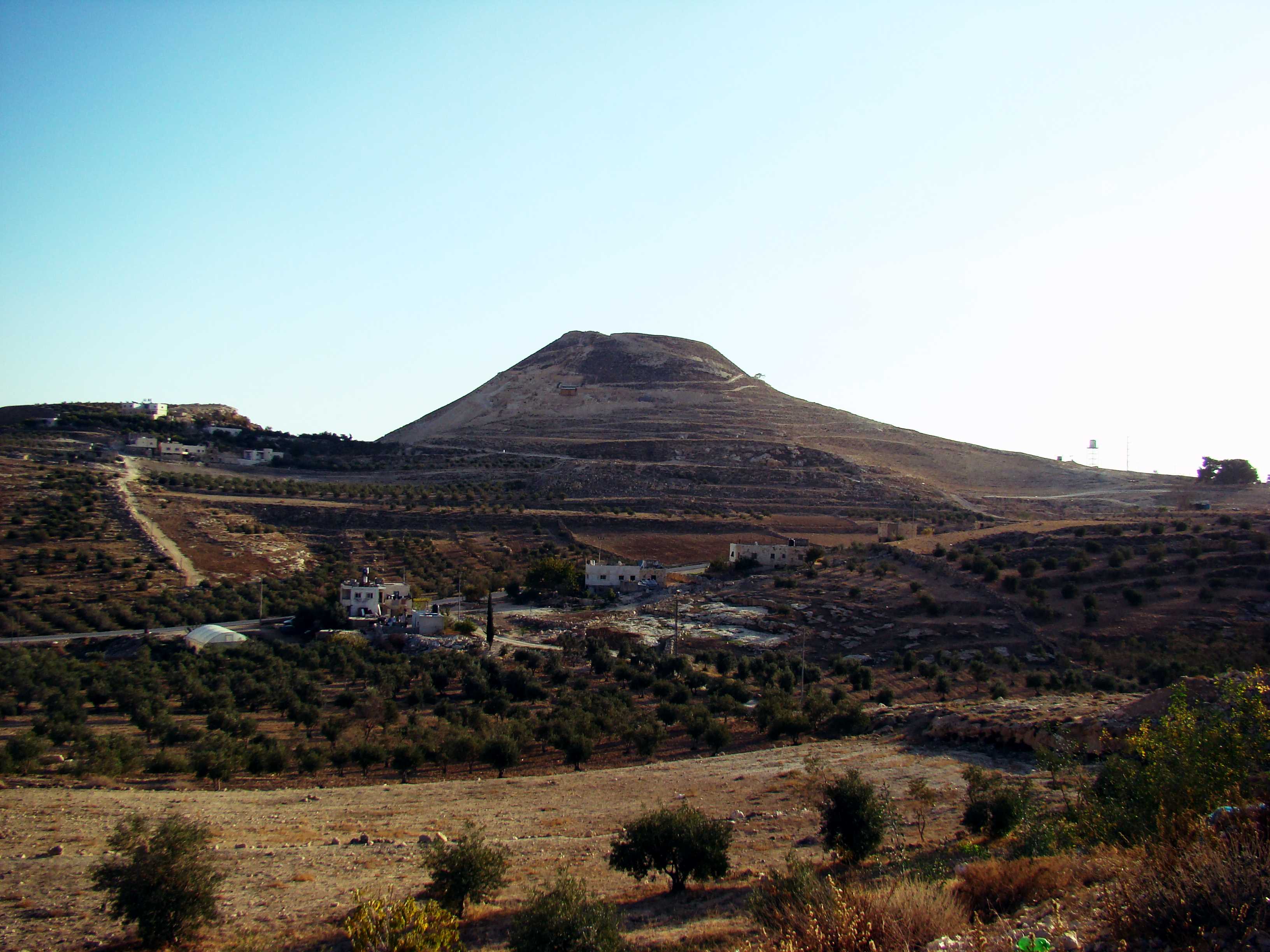 10 And the angel said to them, “Fear not, for behold, I bring you good news of great joy that will be for all the people. 11 For unto you is born this day in the city of David a Savior, who is Christ the Lord. 12 And this will be a sign for you: you will find a baby wrapped in swaddling cloths and lying in a manger.” 
Luke 2:10-12
13 And suddenly there was with the angel a multitude of the heavenly host praising God and saying, 14 “Glory to God in the highest, and on earth peace among those with whom he is pleased!” 
Luke 2:13-14
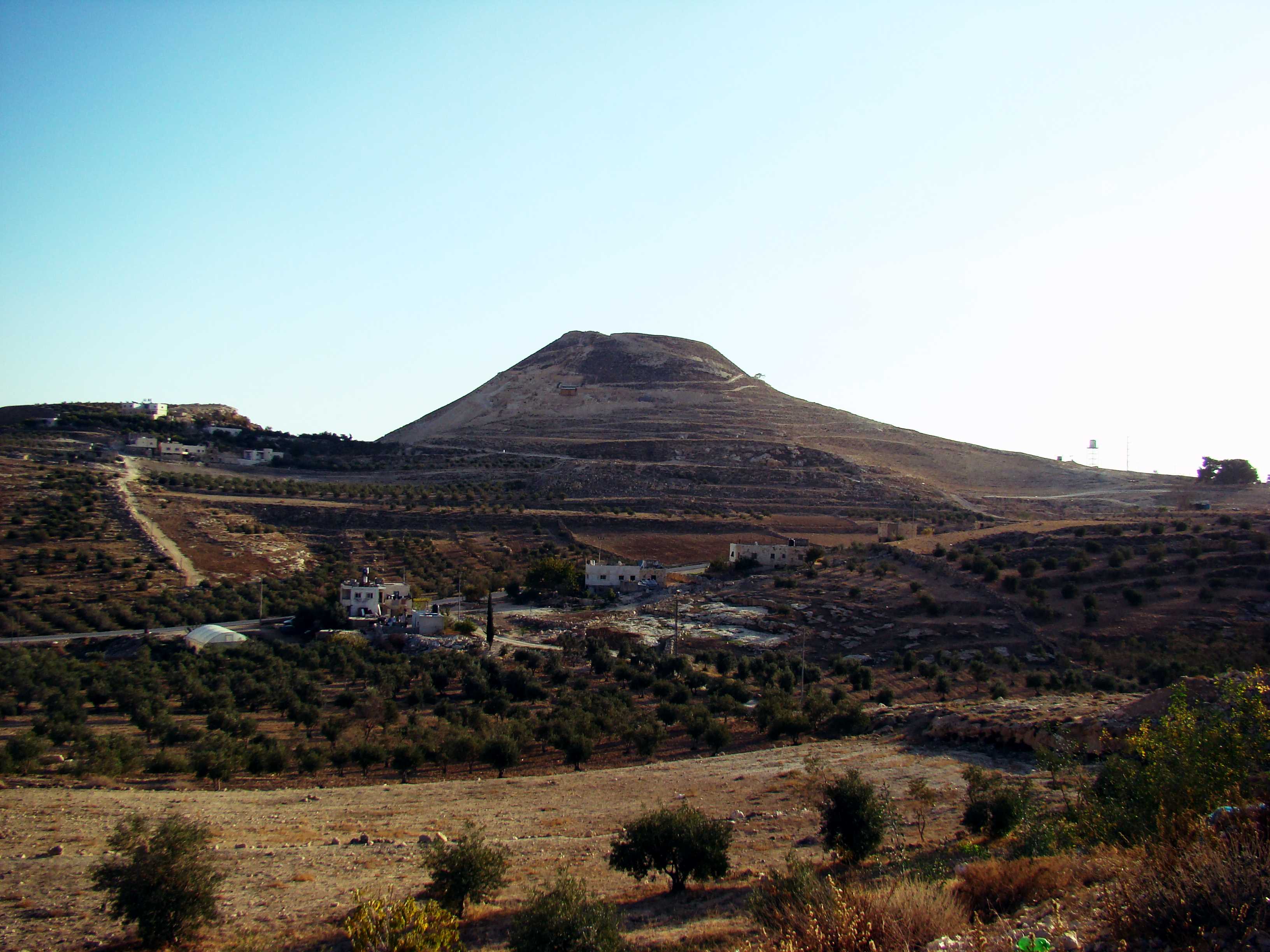 10 And the angel said to them, “Fear not, for behold, I bring you good news of great joy that will be for all the people. 11 For unto you is born this day in the city of David a Savior, who is Christ the Lord. 12 And this will be a sign for you: you will find a baby wrapped in swaddling cloths and lying in a manger.” 
Luke 2:10-12
13 And suddenly there was with the angel a multitude of the heavenly host praising God and saying, 14 “Glory to God in the highest, and on earth peace among those with whom he is pleased!” 
Luke 2:13-14
The Gospel proclamation for the upside down King of kings!
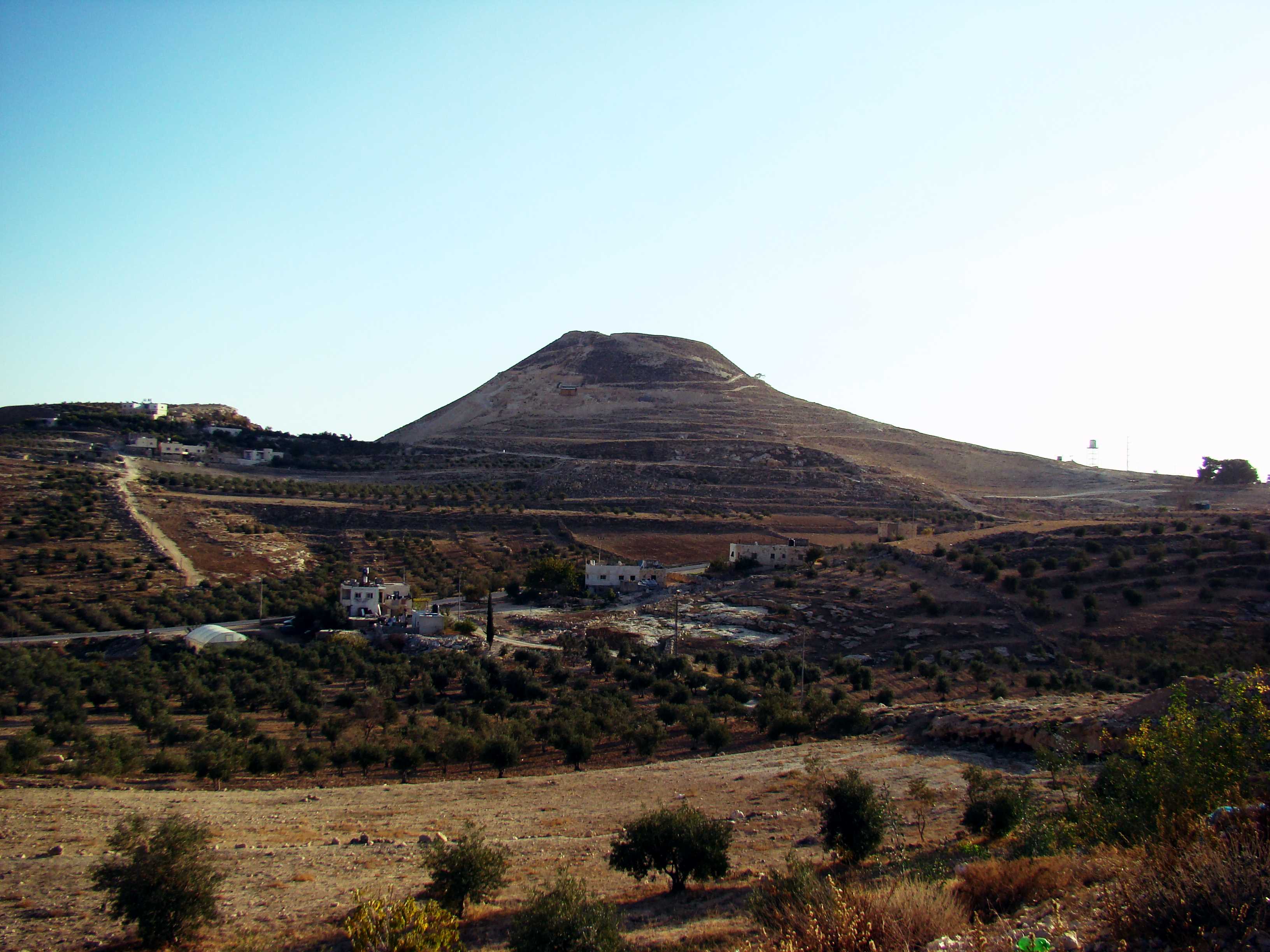 10 And the angel said to them, “Fear not, for behold, I bring you good news of great joy that will be for all the people. 11 For unto you is born this day in the city of David a Savior, who is Christ the Lord. 12 And this will be a sign for you: you will find a baby wrapped in swaddling cloths and lying in a manger.” 
Luke 2:10-12
13 And suddenly there was with the angel a multitude of the heavenly host praising God and saying, 14 “Glory to God in the highest, and on earth peace among those with whom he is pleased!” 
Luke 2:13-14
Herod the Great set the stage for the birth of the Upside Down King!
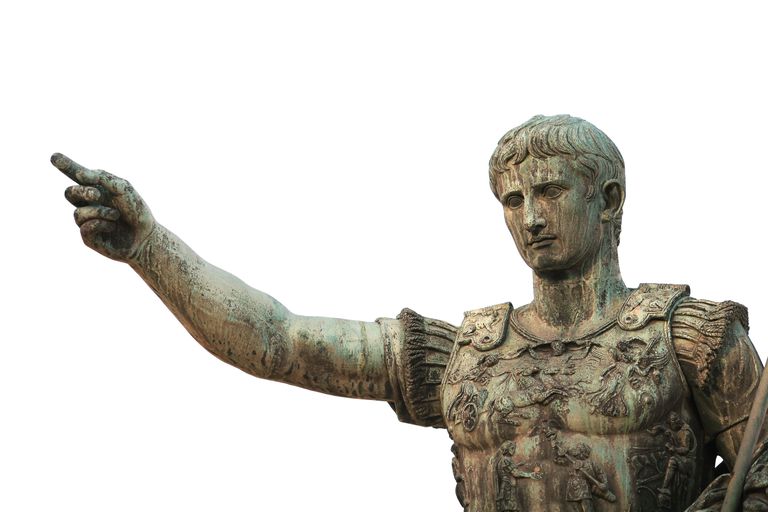 “Whereas the Providence which has guided our whole existence and which has shown such care and liberality, has brought our life to the peak of perfection in giving to us Augustus Caesar…”
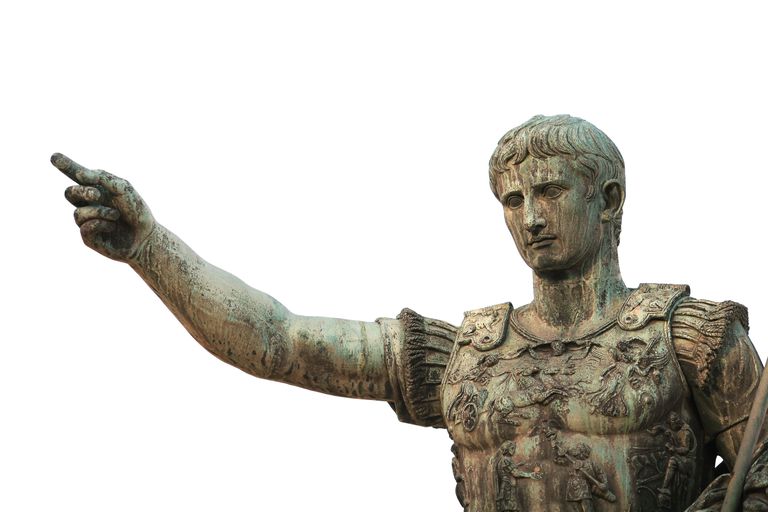 “…whom Providence filled with virtue for the welfare of mankind, and who, being sent to us and to our descendants as a savior, has put an end to war and has set all things in order; and whereas, having become visible…”
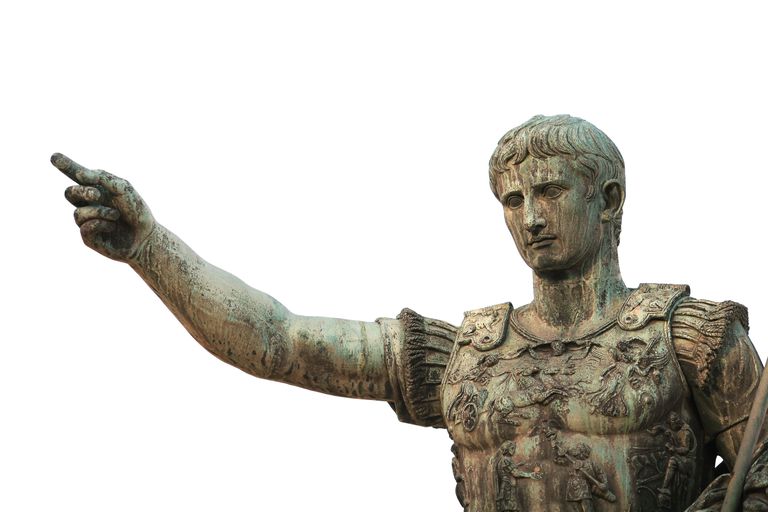 “…and whereas, finally that the birthday of the god, Caesar Augustus, has been for the whole world the beginning of the gospel concerning him, therefore, let all reckon a new era beginning from the date of his birth.”
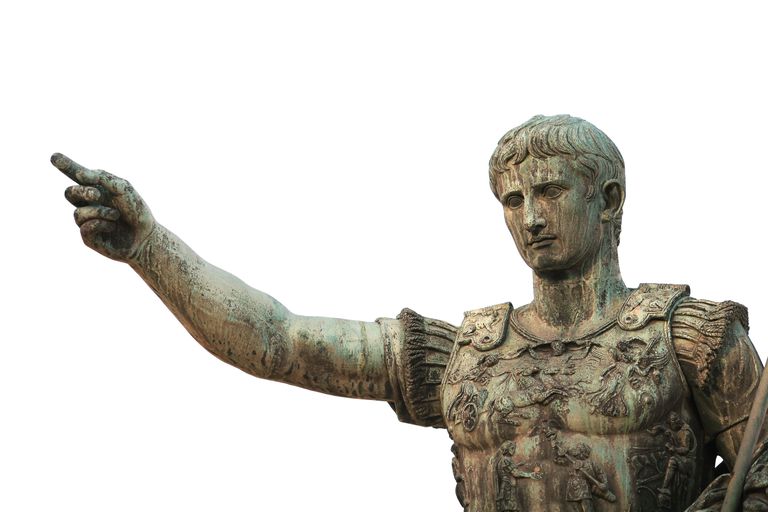 “…and whereas, finally that the birthday of the god, Caesar Augustus, has been for the whole world the beginning of the gospel concerning him, therefore, let all reckon a new era beginning from the date of his birth.”
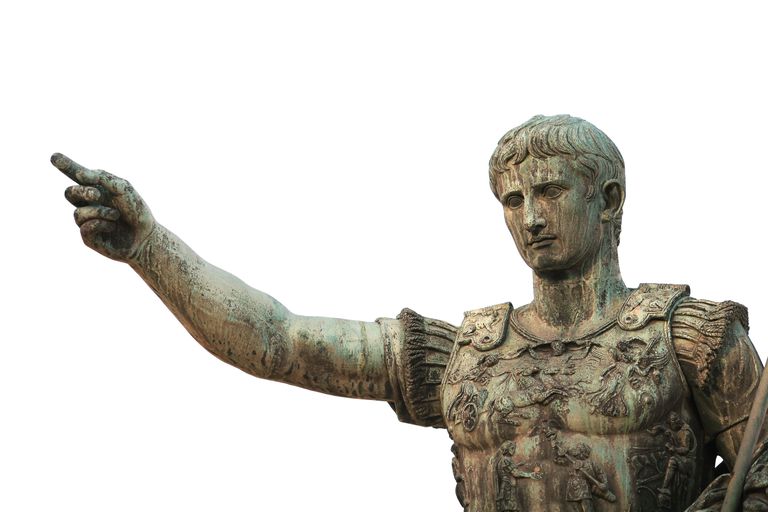 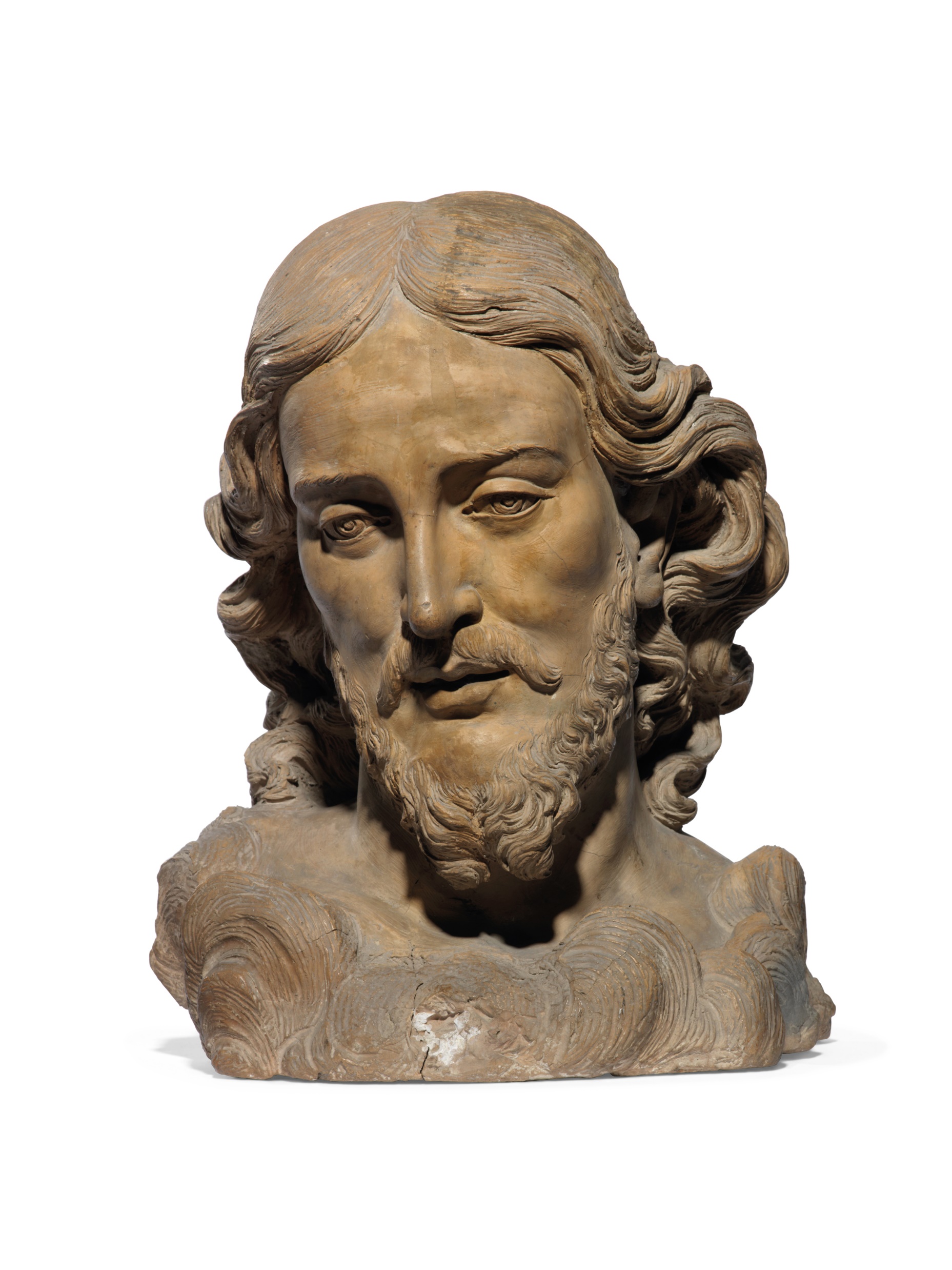 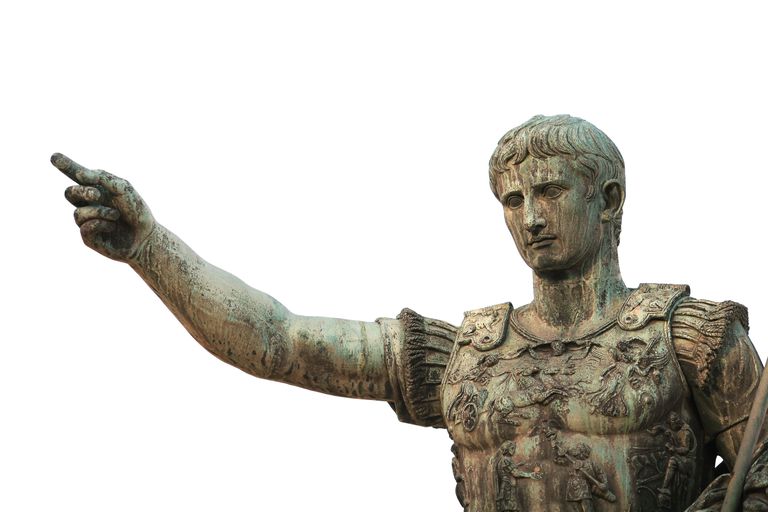 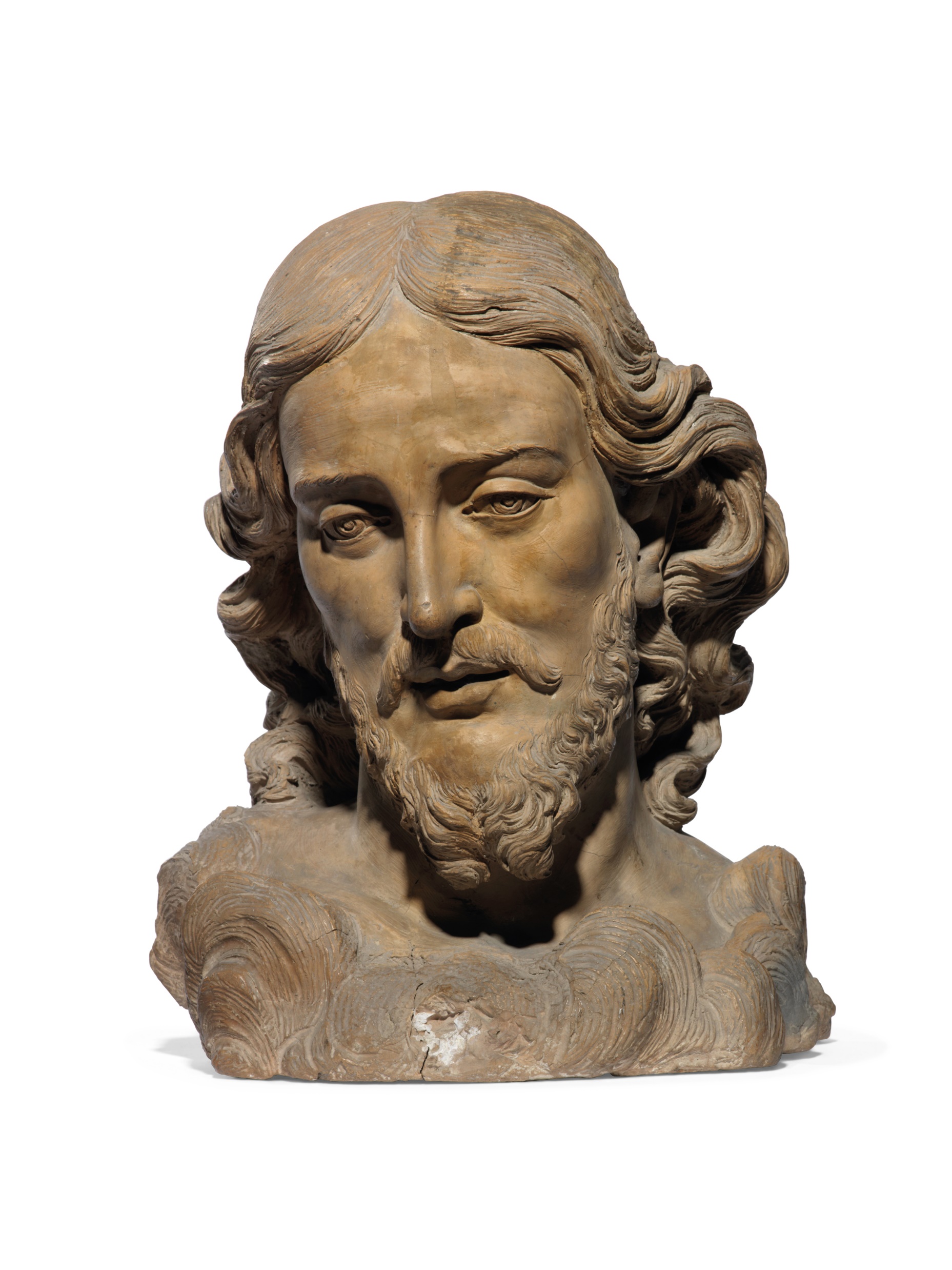 15 When the angels went away from them into heaven, the shepherds said to one another, “Let us go over to Bethlehem and see this thing that has happened, which the Lord has made known to us.” 16 And they went with haste and found Mary and Joseph, and the baby lying in a manger. 17 And when they saw it, they made known the saying that had been told them concerning this child. 18 And all who heard it wondered at what the shepherds told them. 
Luke 2:15-18
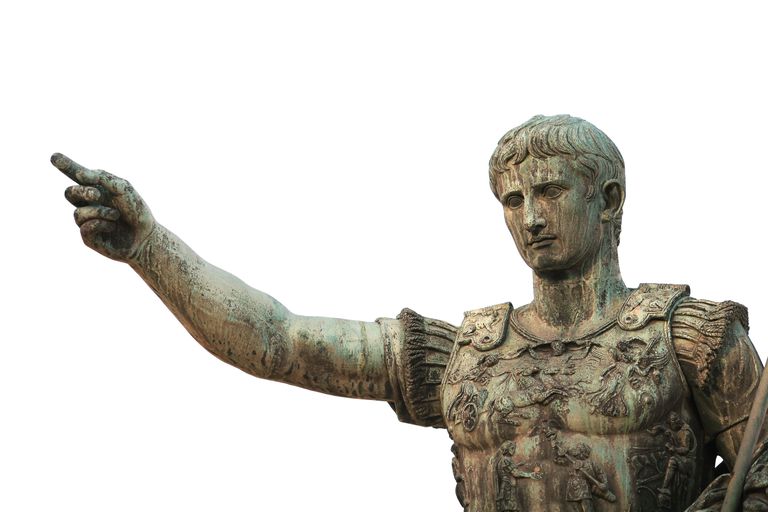 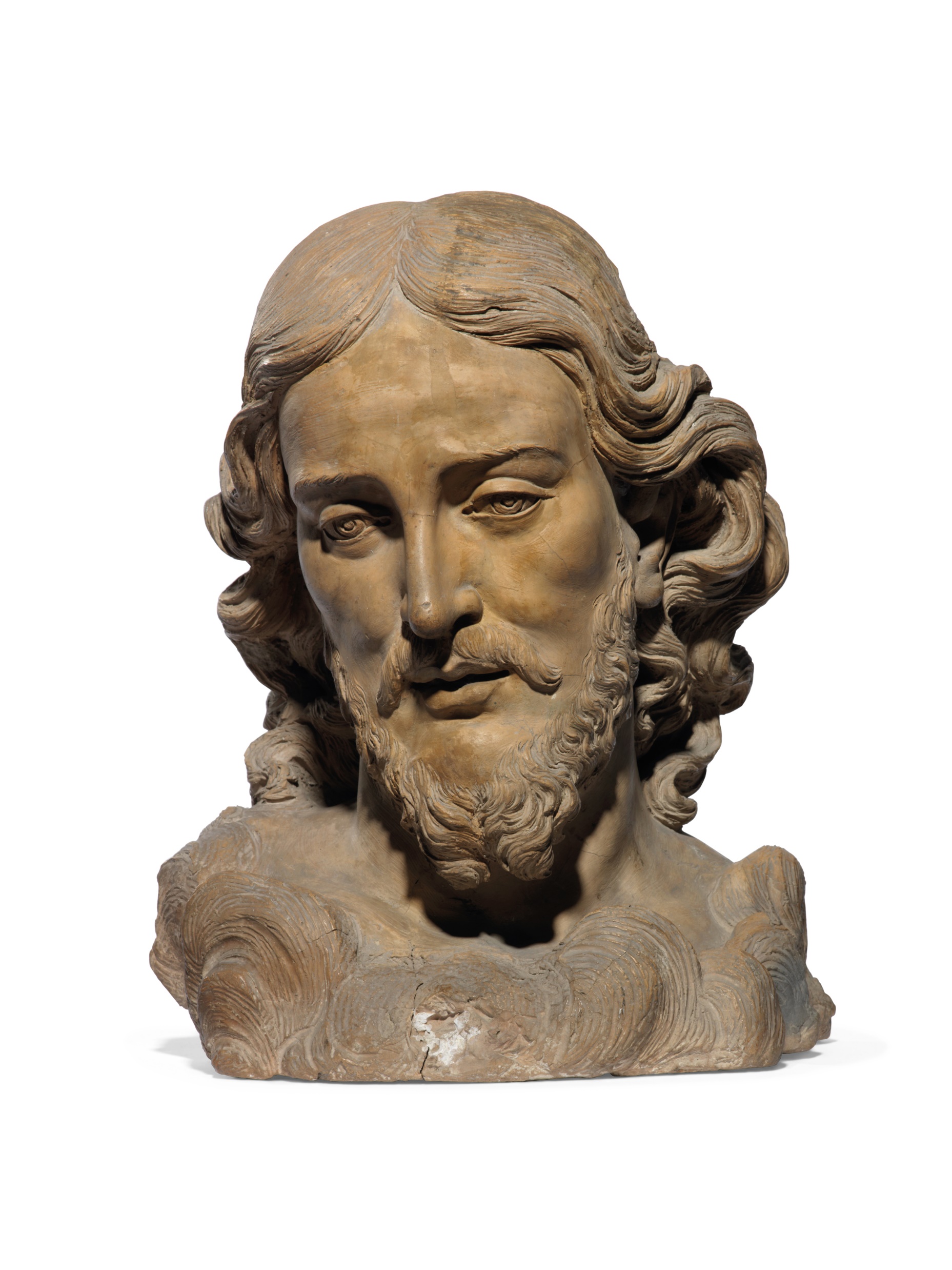 19 But Mary treasured up all these things, pondering them in her heart. 20 And the shepherds returned, glorifying and praising God for all they had heard and seen, as it had been told them. 
Luke 2:19-20
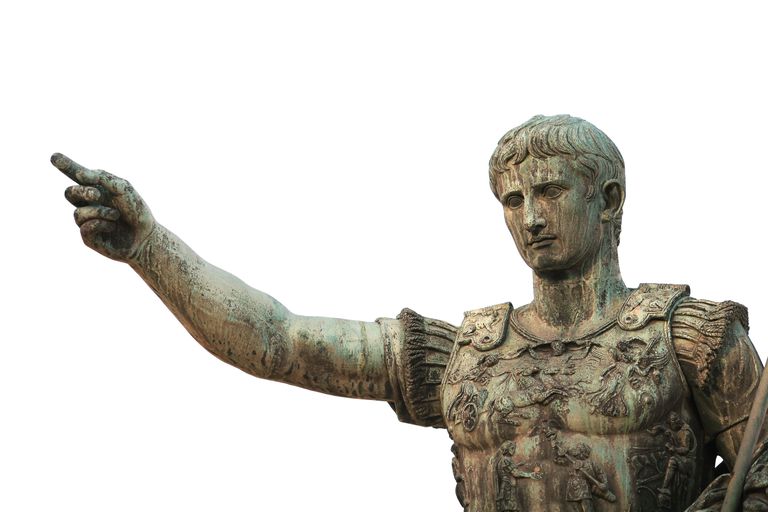 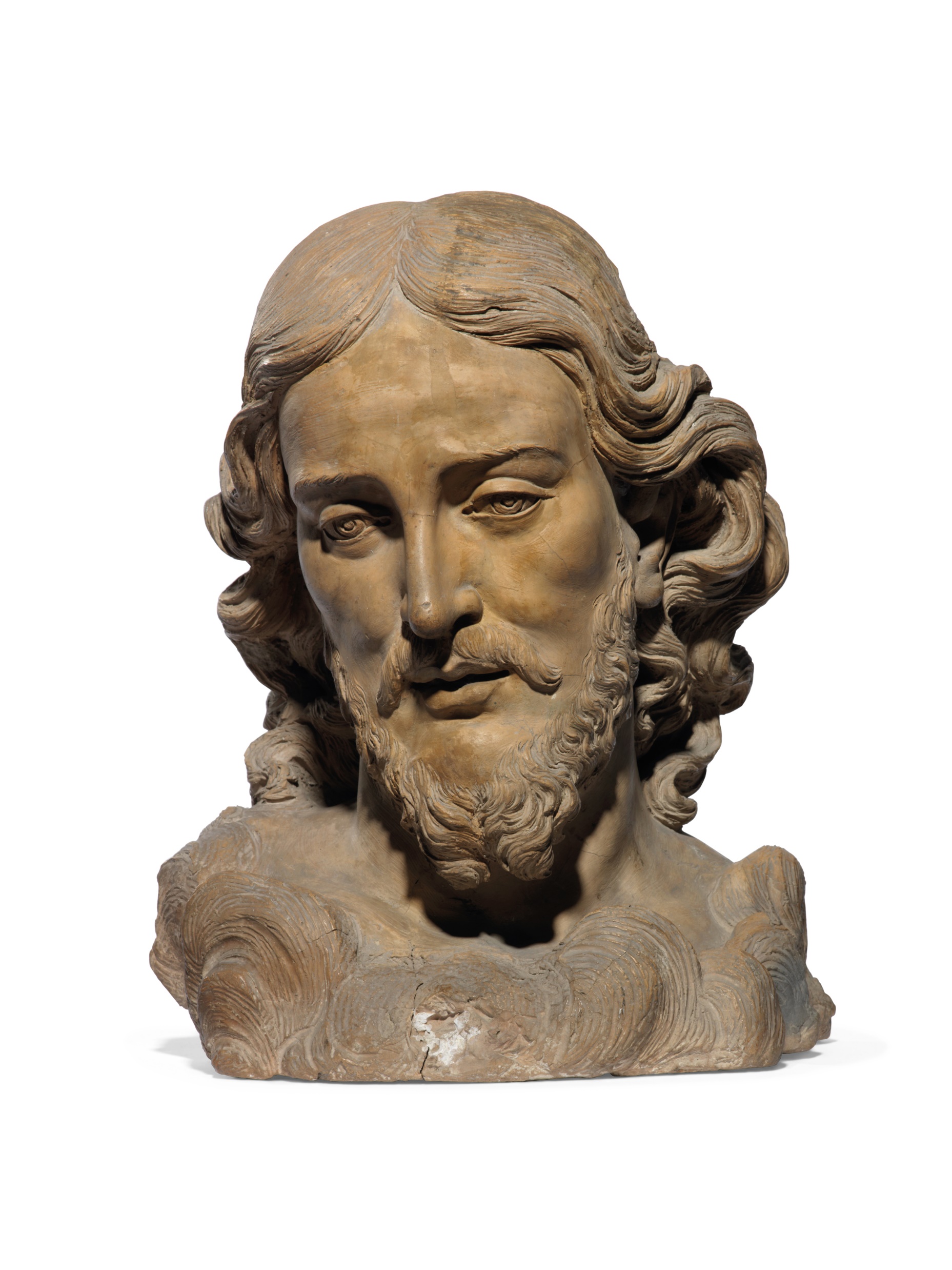 19 But Mary treasured up all these things, pondering them in her heart. 20 And the shepherds returned, glorifying and praising God for all they had heard and seen, as it had been told them. 
Luke 2:19-20
1. What do you need to treasure up and ponder this Christmas?
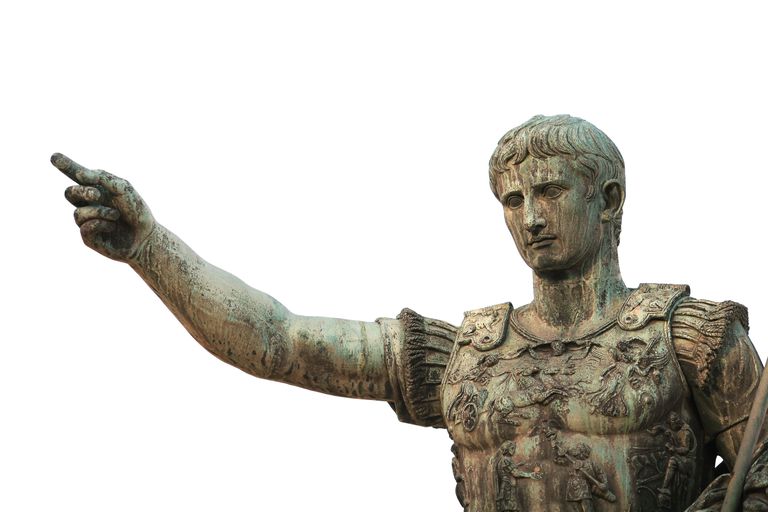 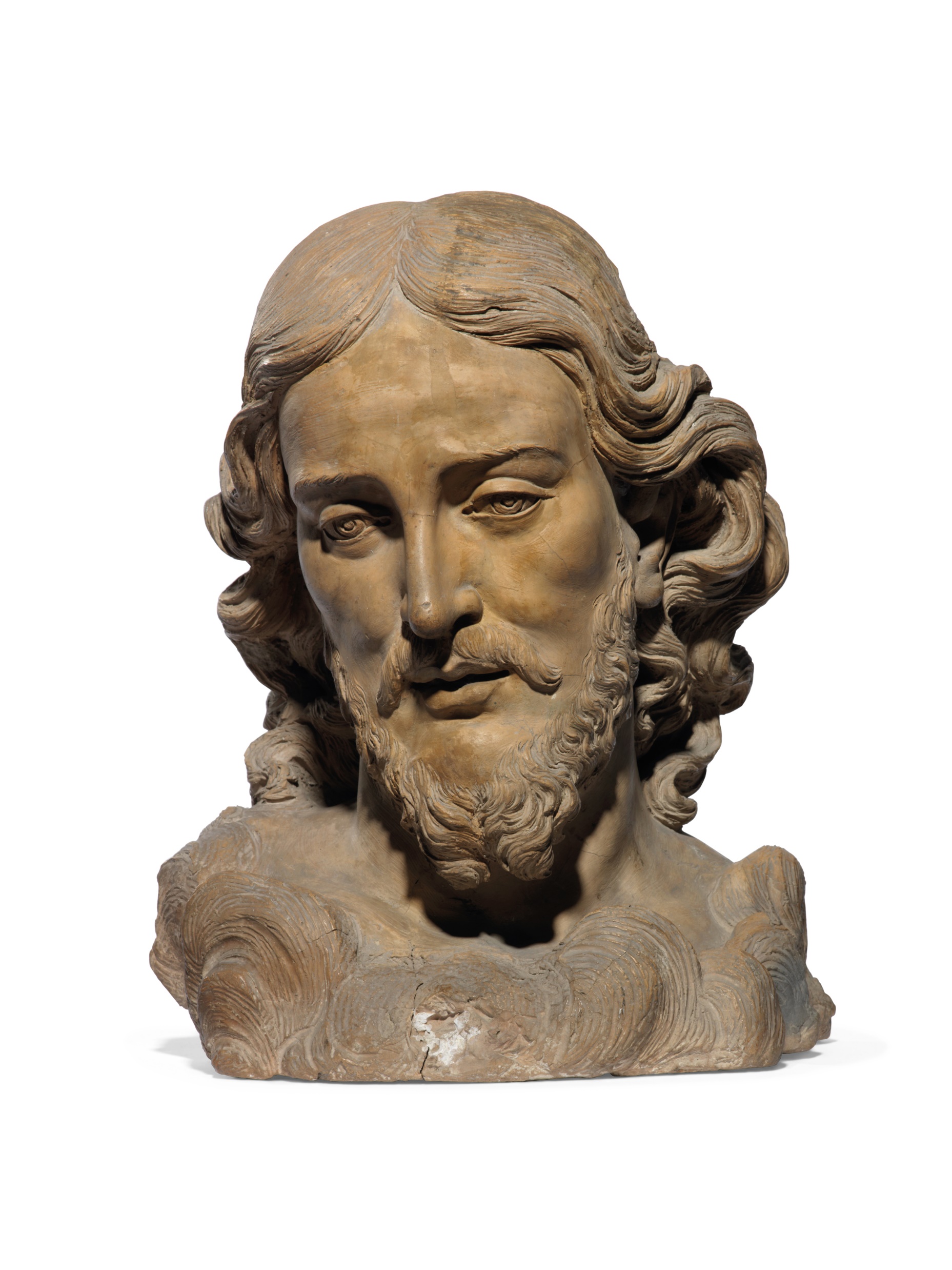 19 But Mary treasured up all these things, pondering them in her heart. 20 And the shepherds returned, glorifying and praising God for all they had heard and seen, as it had been told them. 
Luke 2:19-20
2. Who do you need to tell the Good News of the Kingdom to?
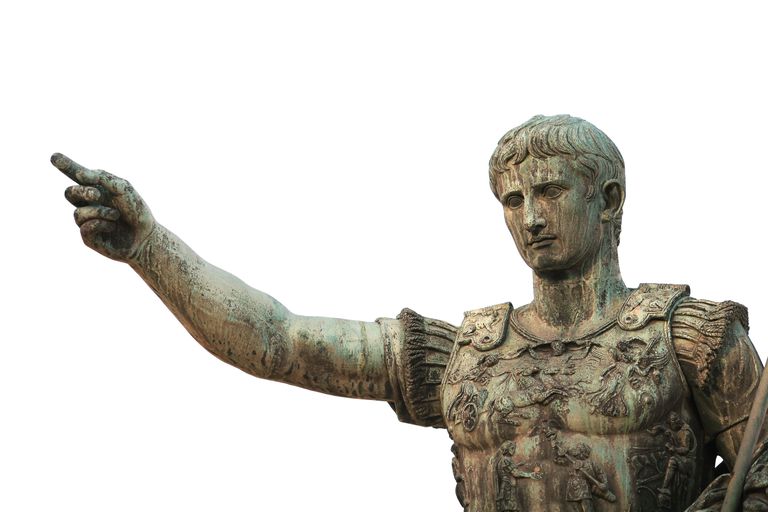 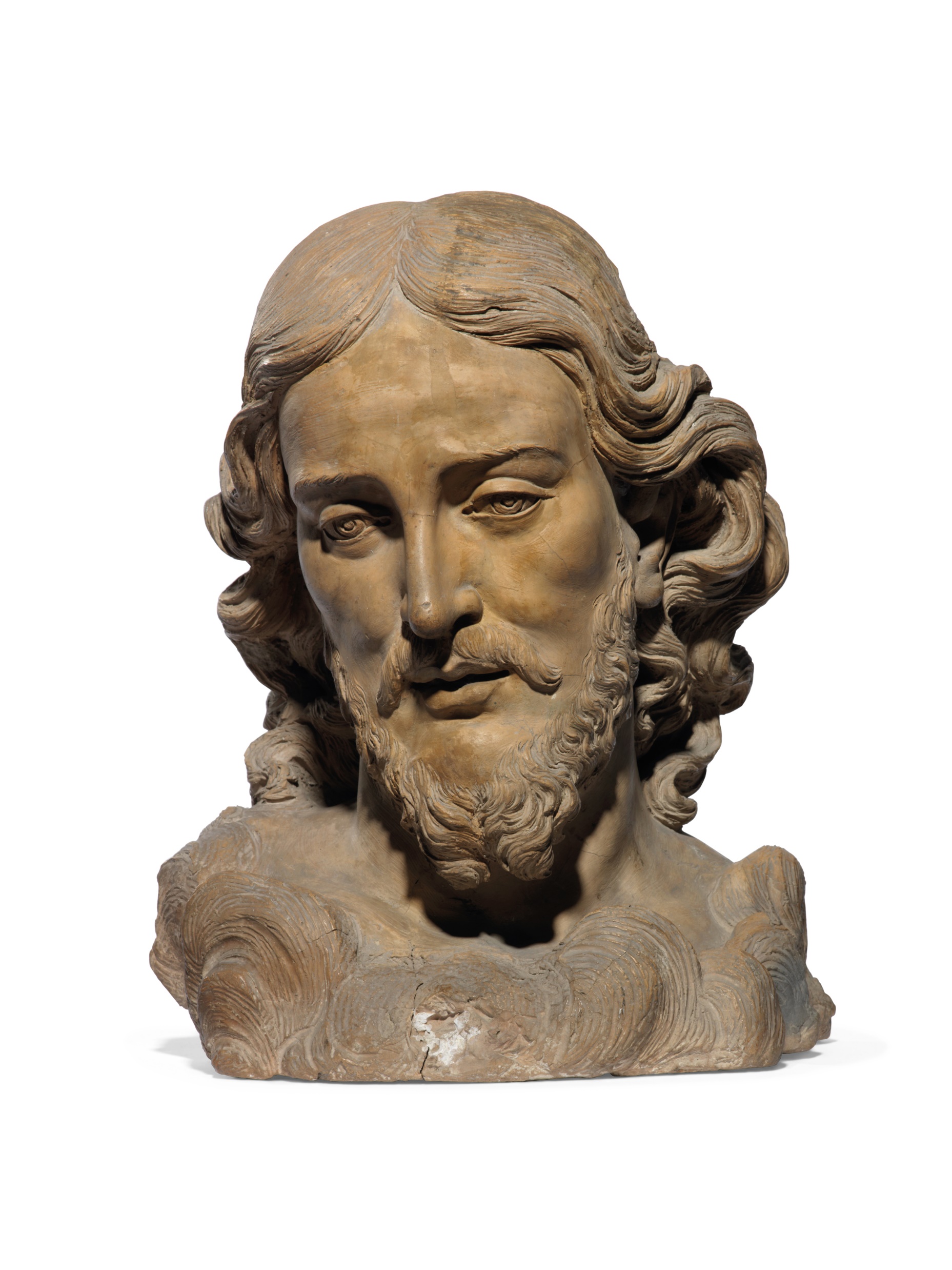 19 But Mary treasured up all these things, pondering them in her heart. 20 And the shepherds returned, glorifying and praising God for all they had heard and seen, as it had been told them. 
Luke 2:19-20
3. How do you need to align with the Good News heading into 2019?
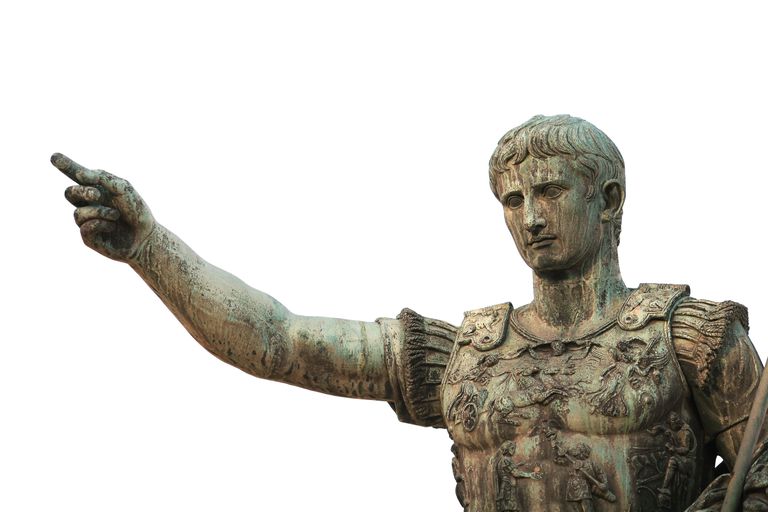 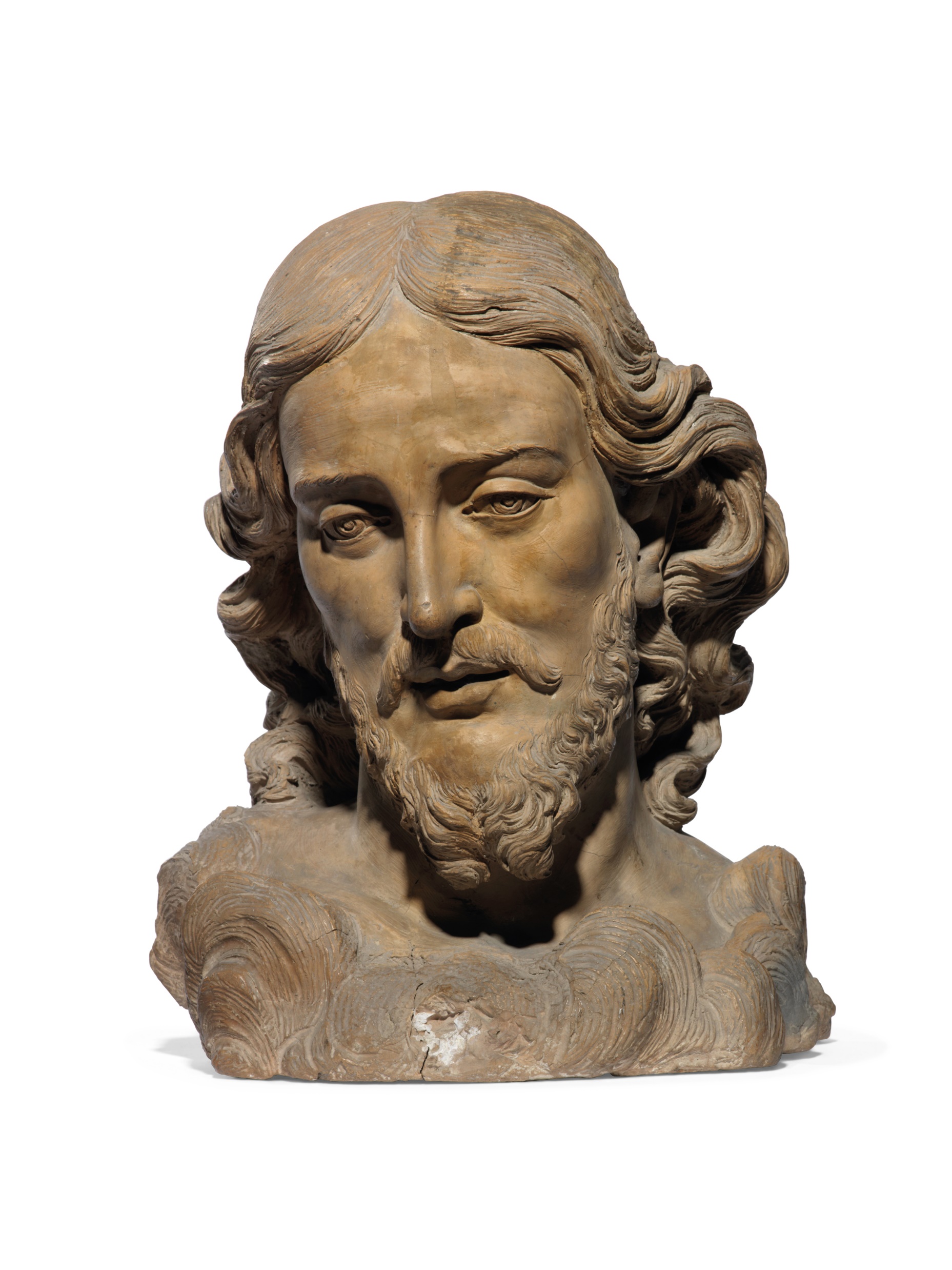 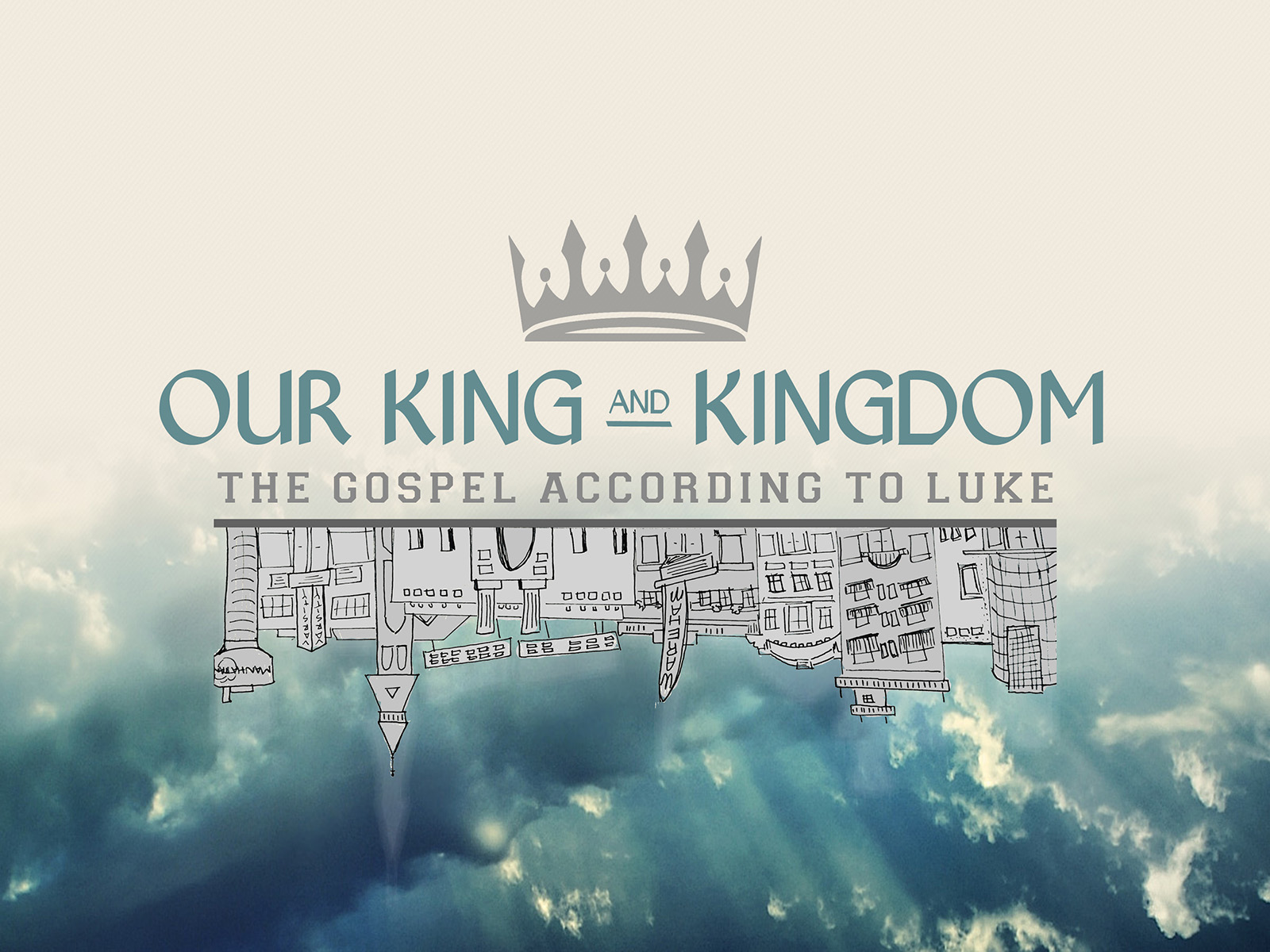 Big Idea: The upside down birth of the King tells us what His Kingdom will be like!
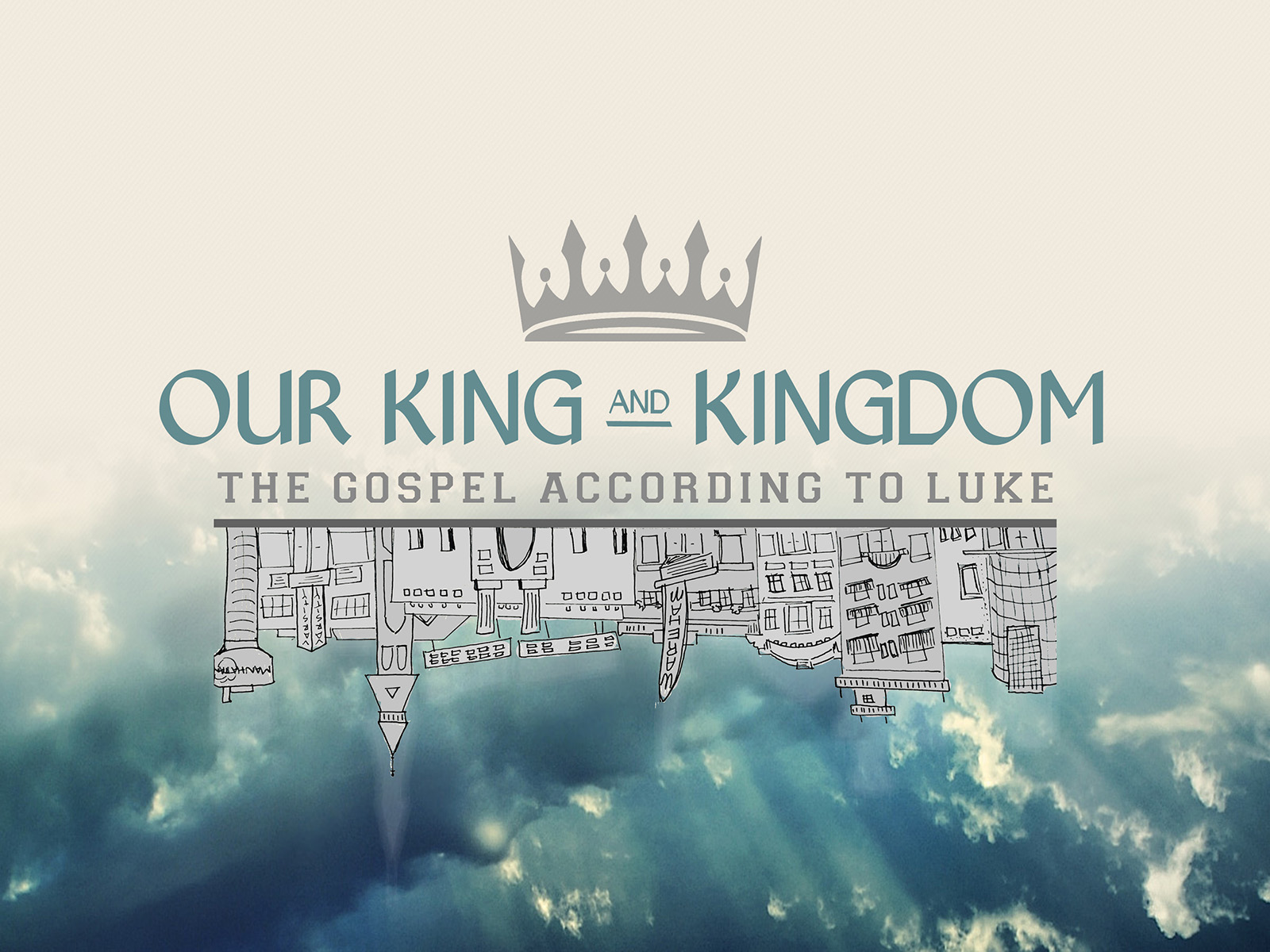 Big Idea: The upside down birth of the King tells us what His Kingdom will be like!